Cathedral School of St Mary Team Day!!!
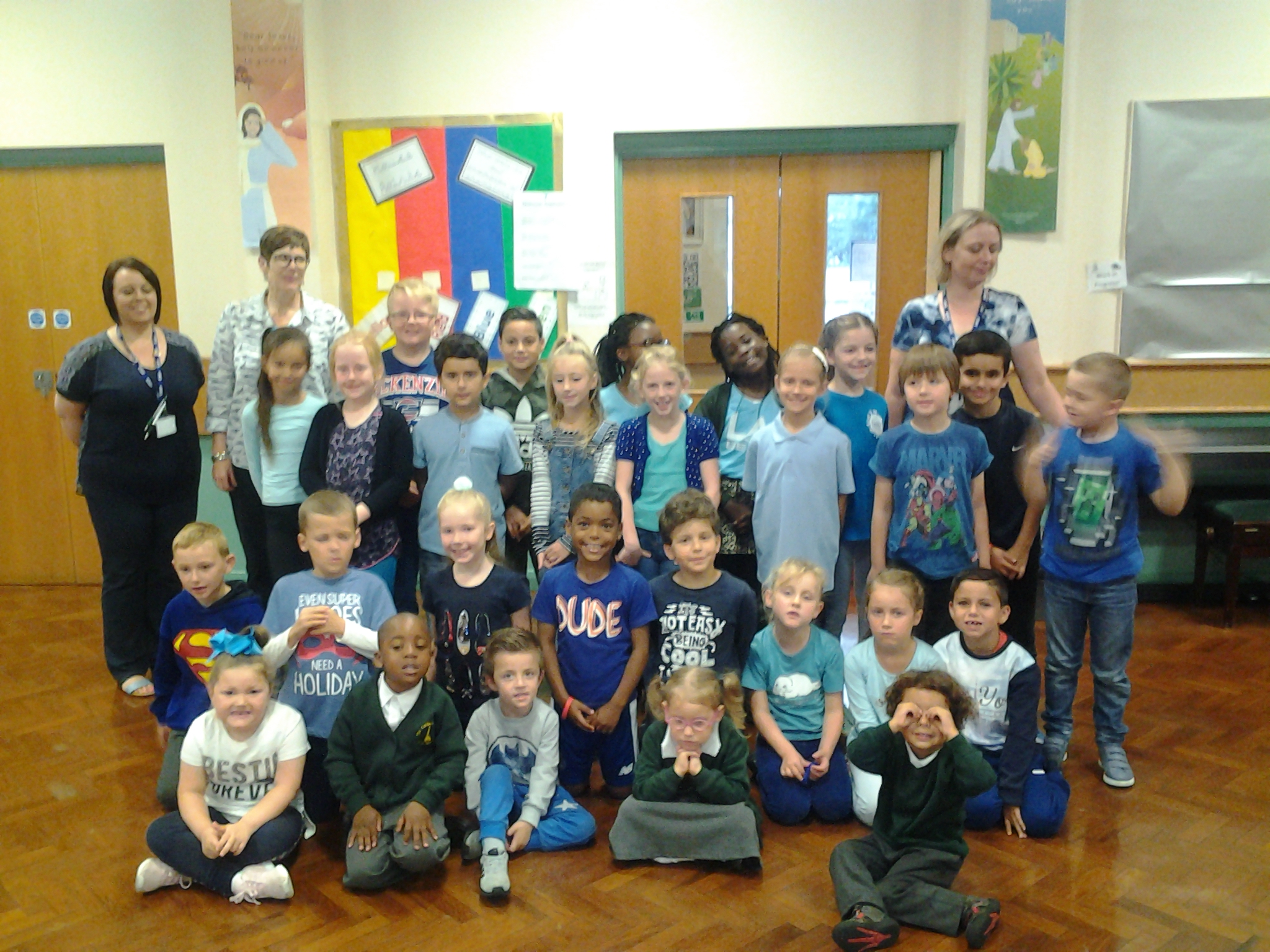 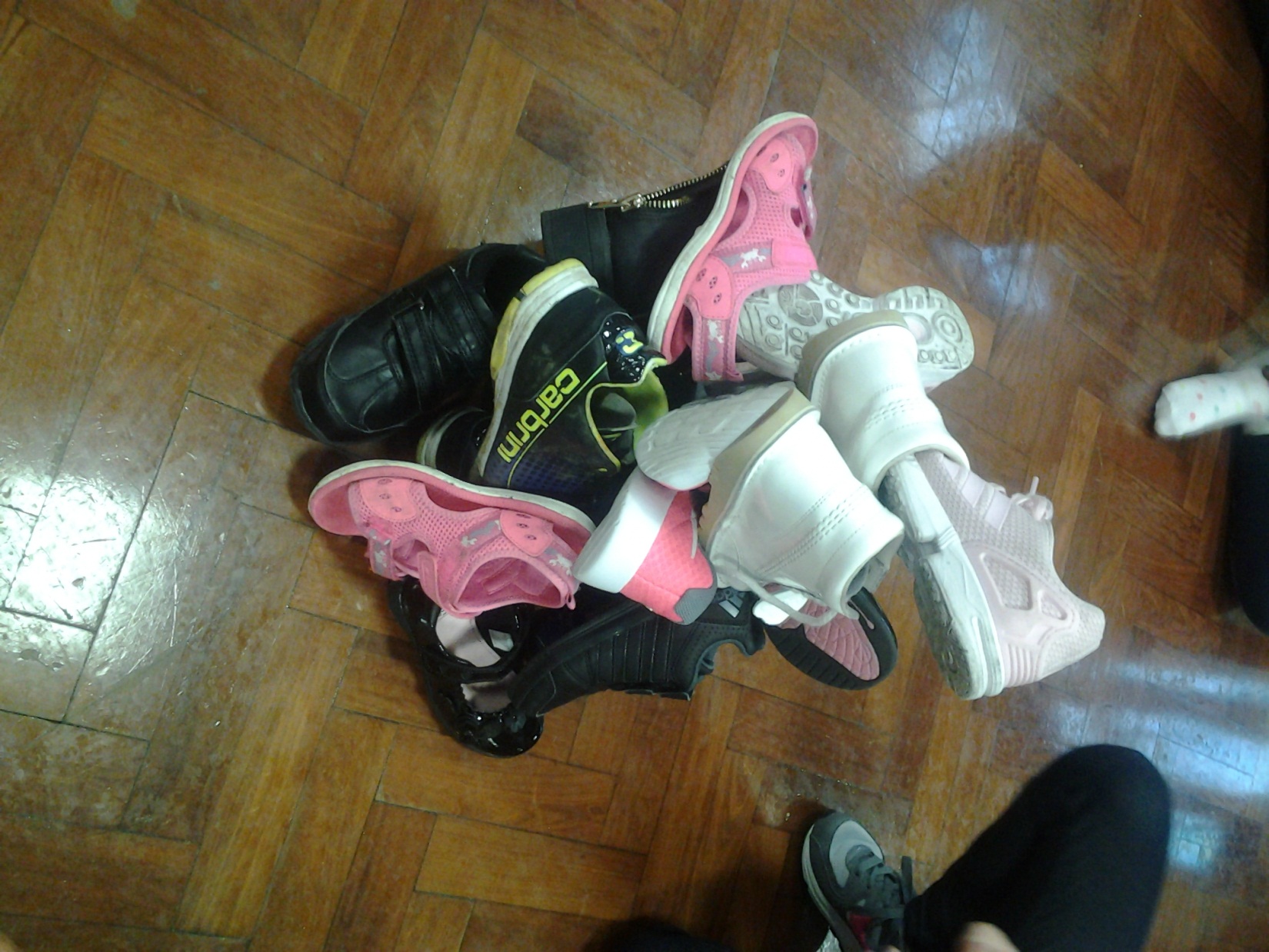 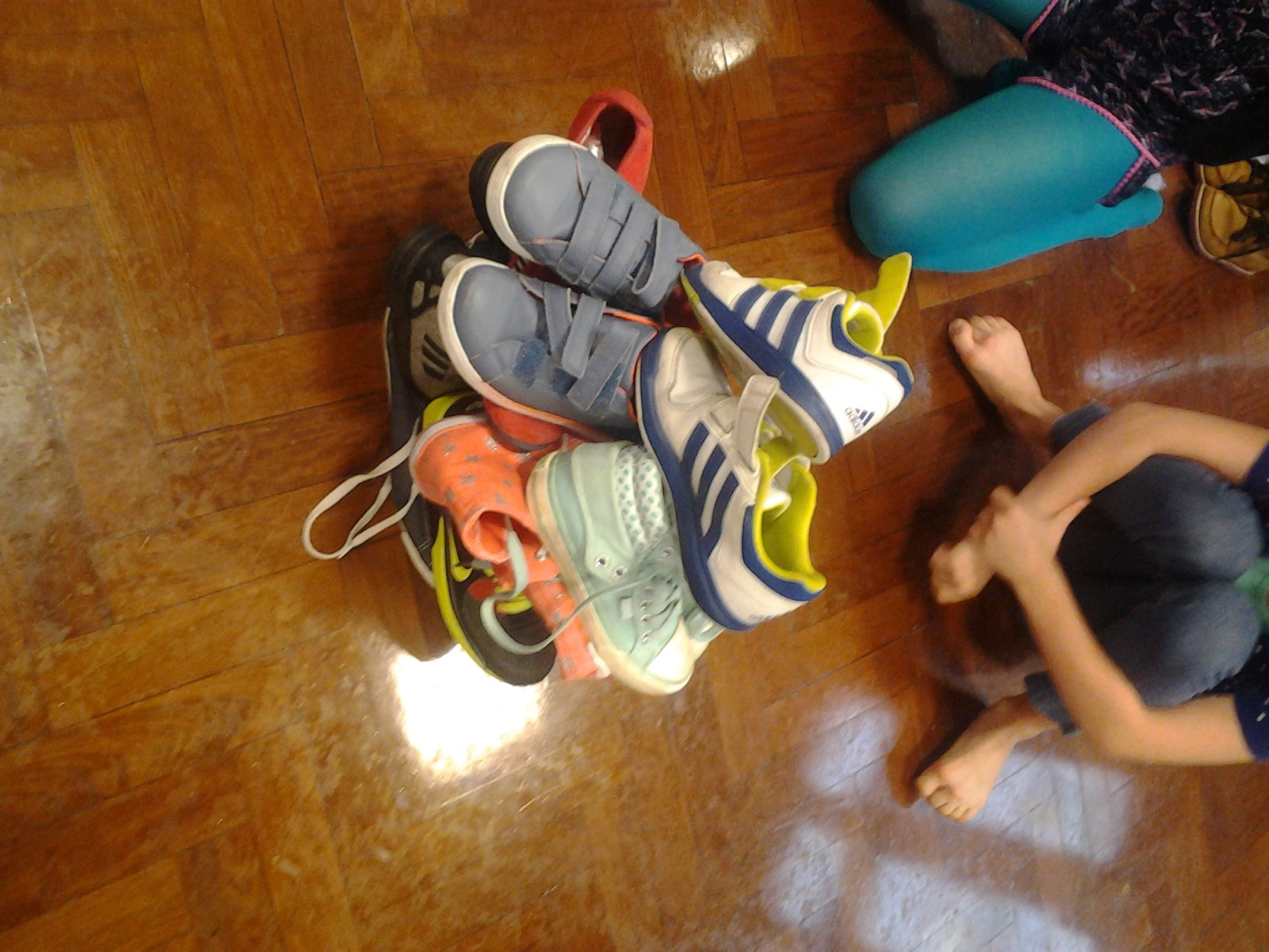 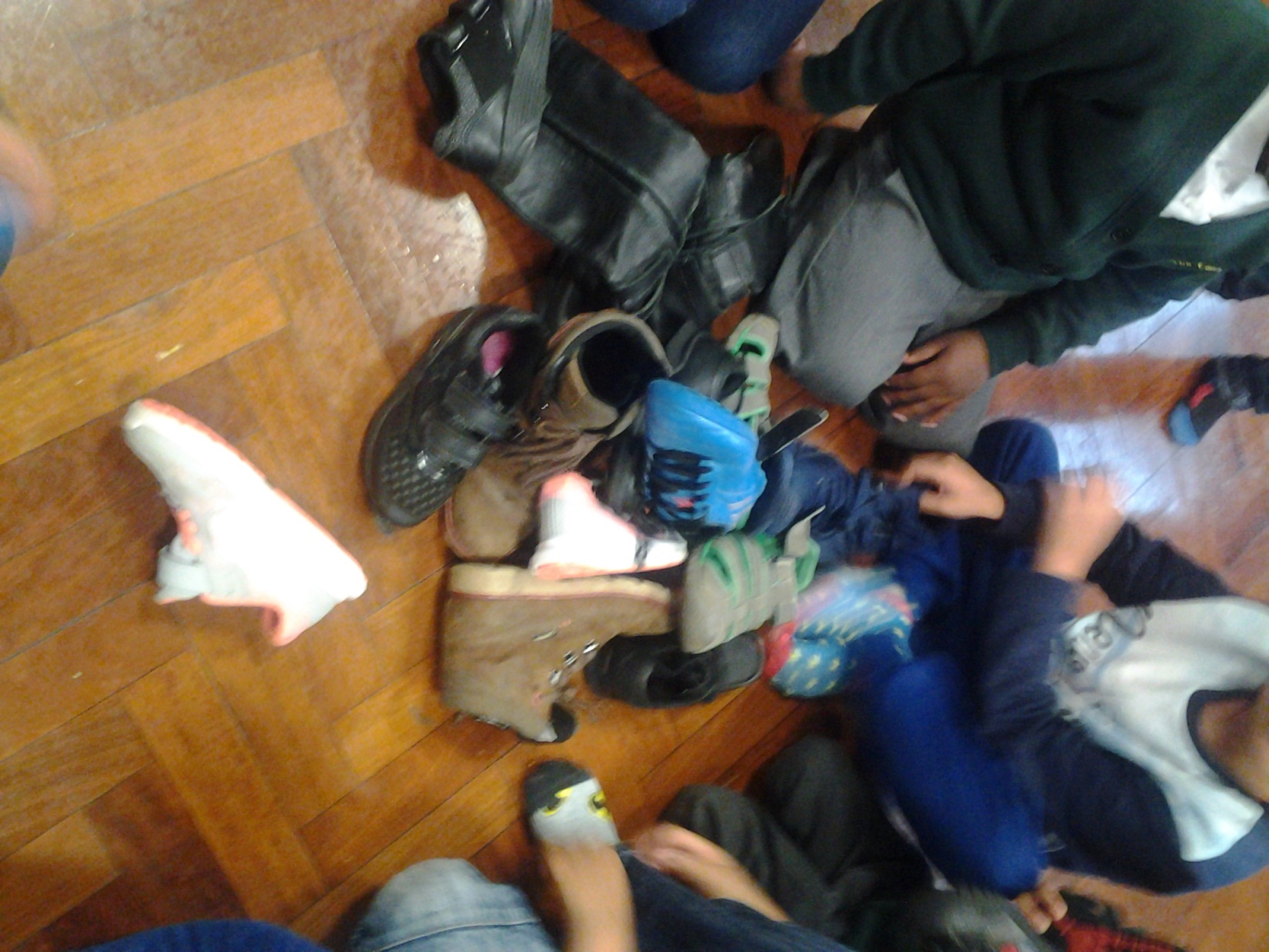 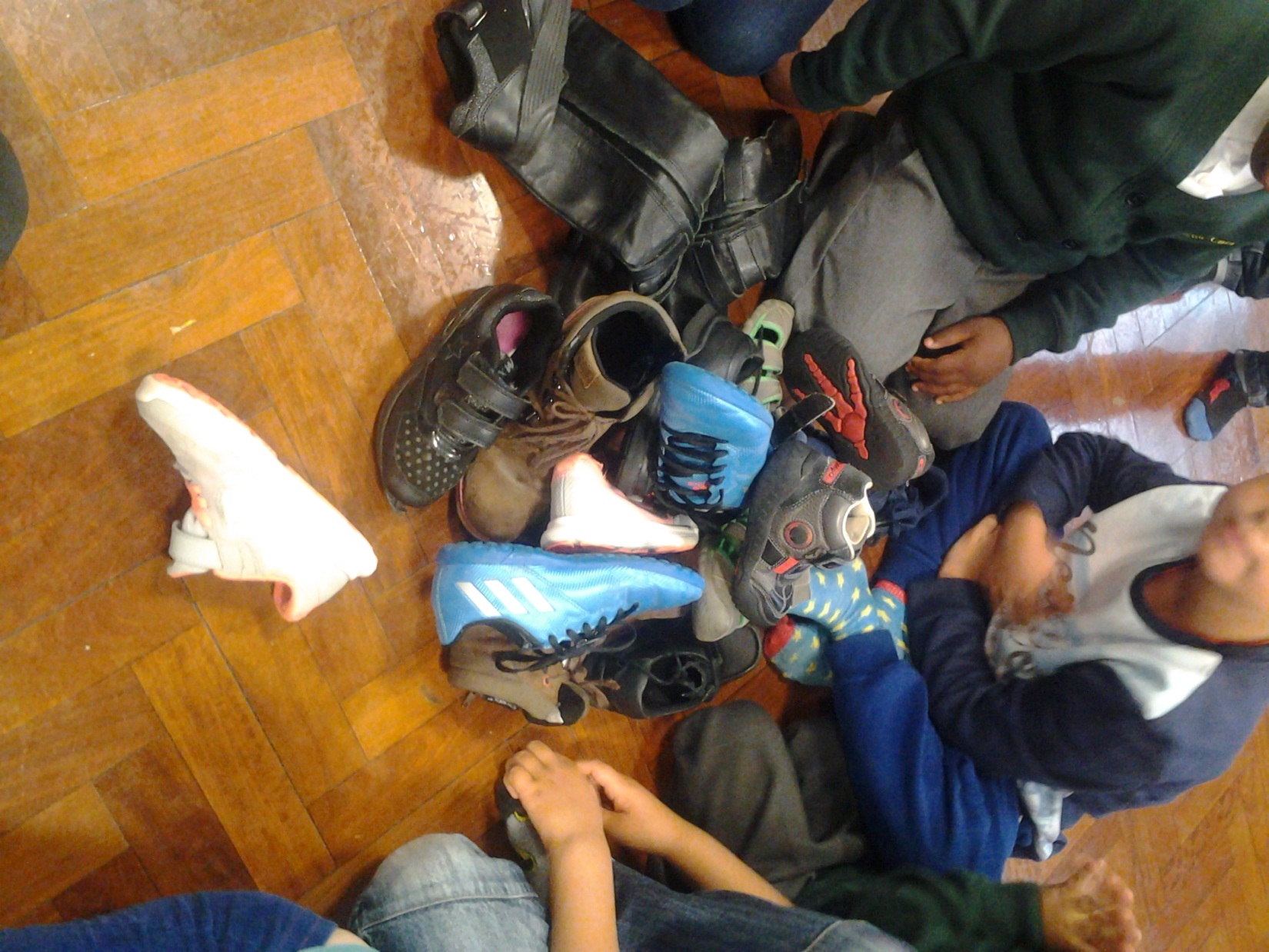 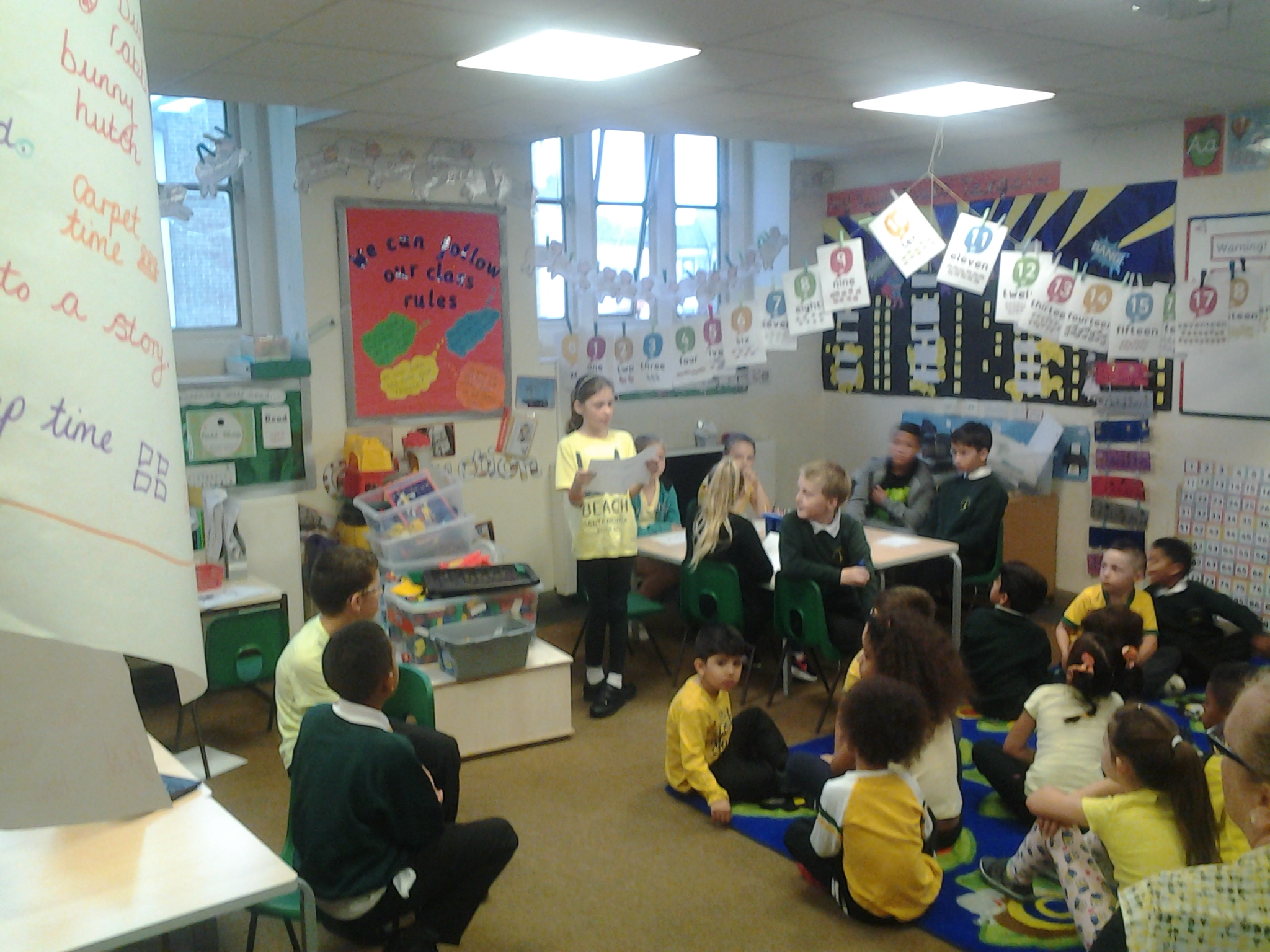 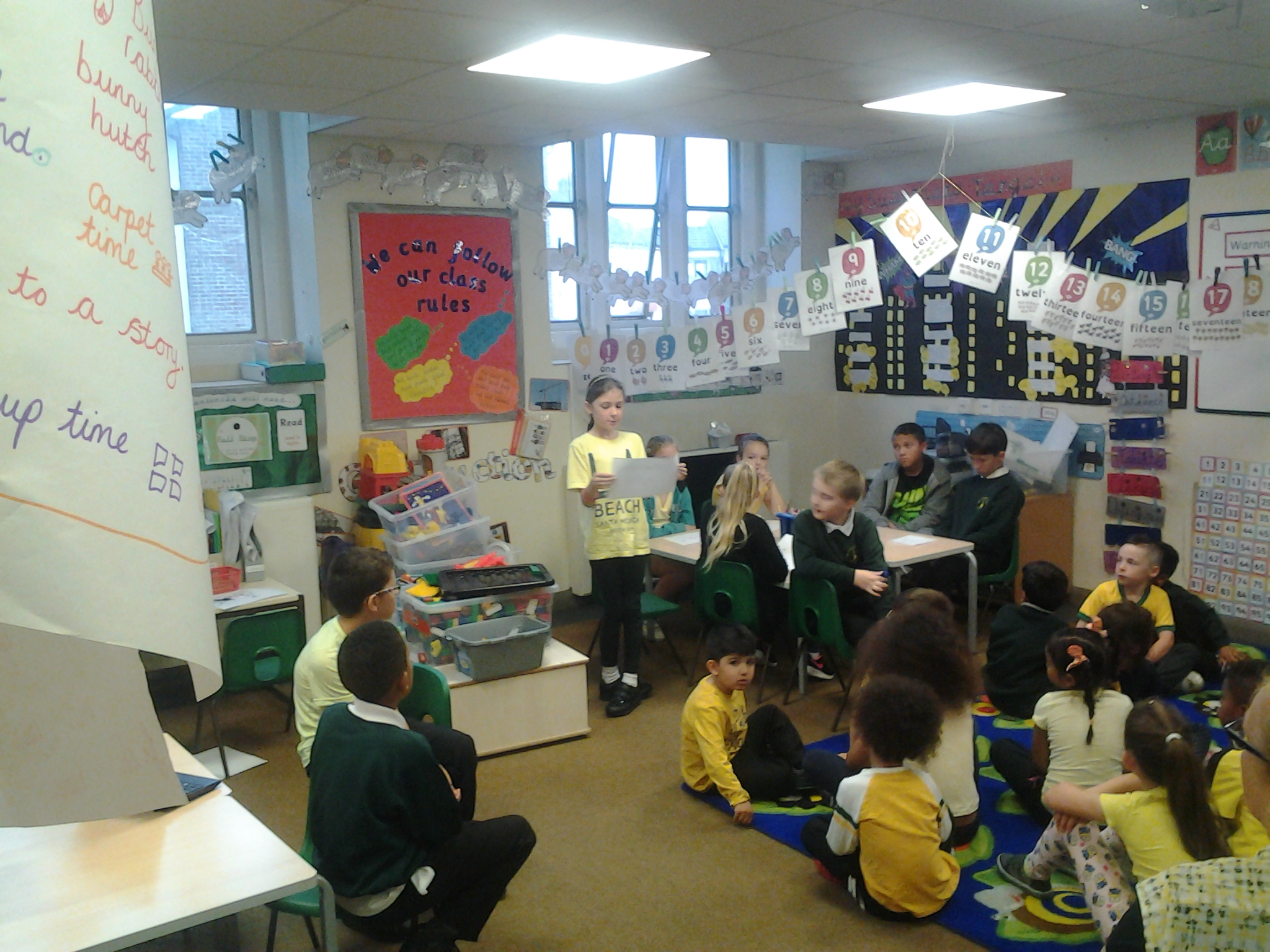 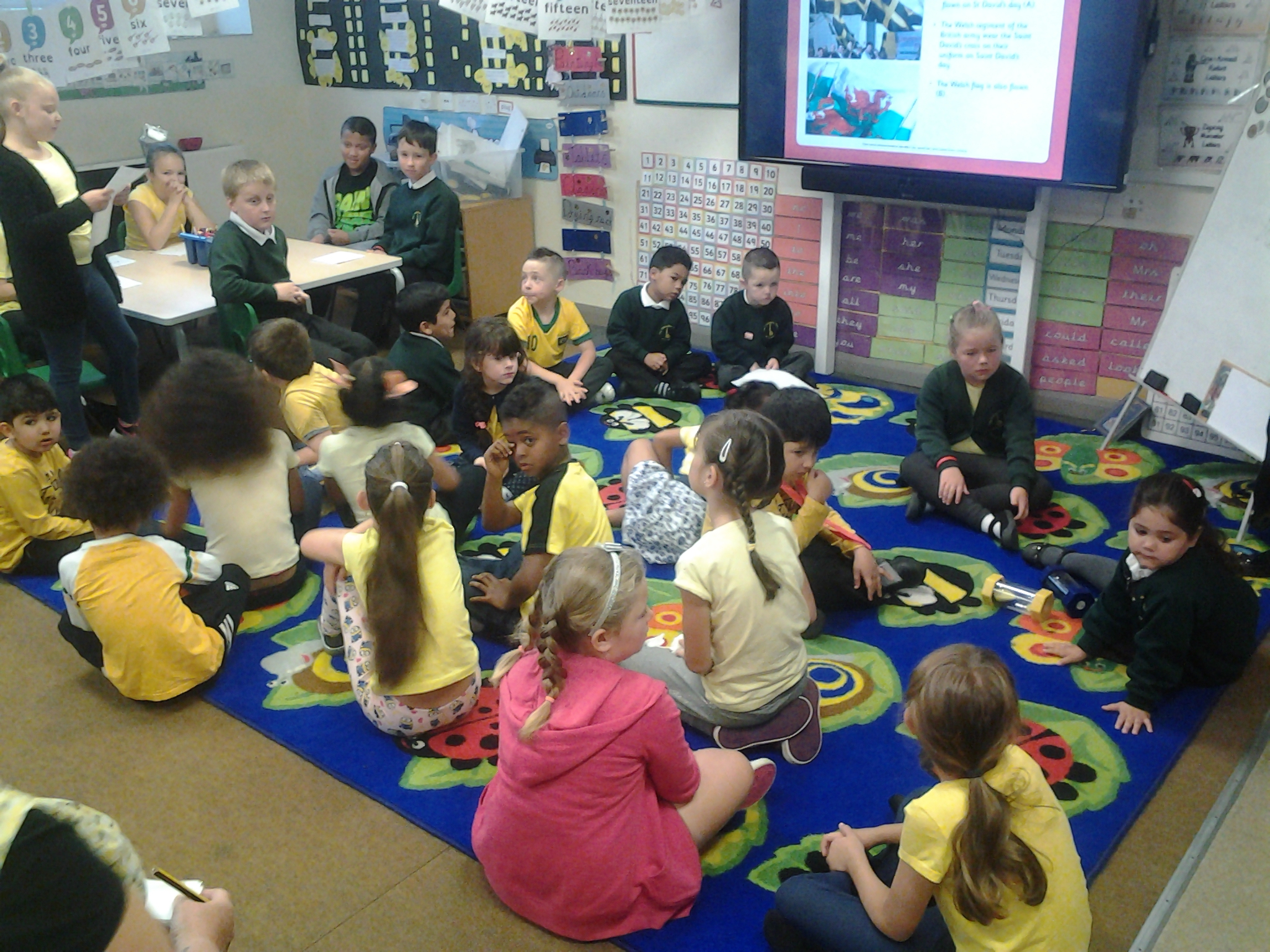 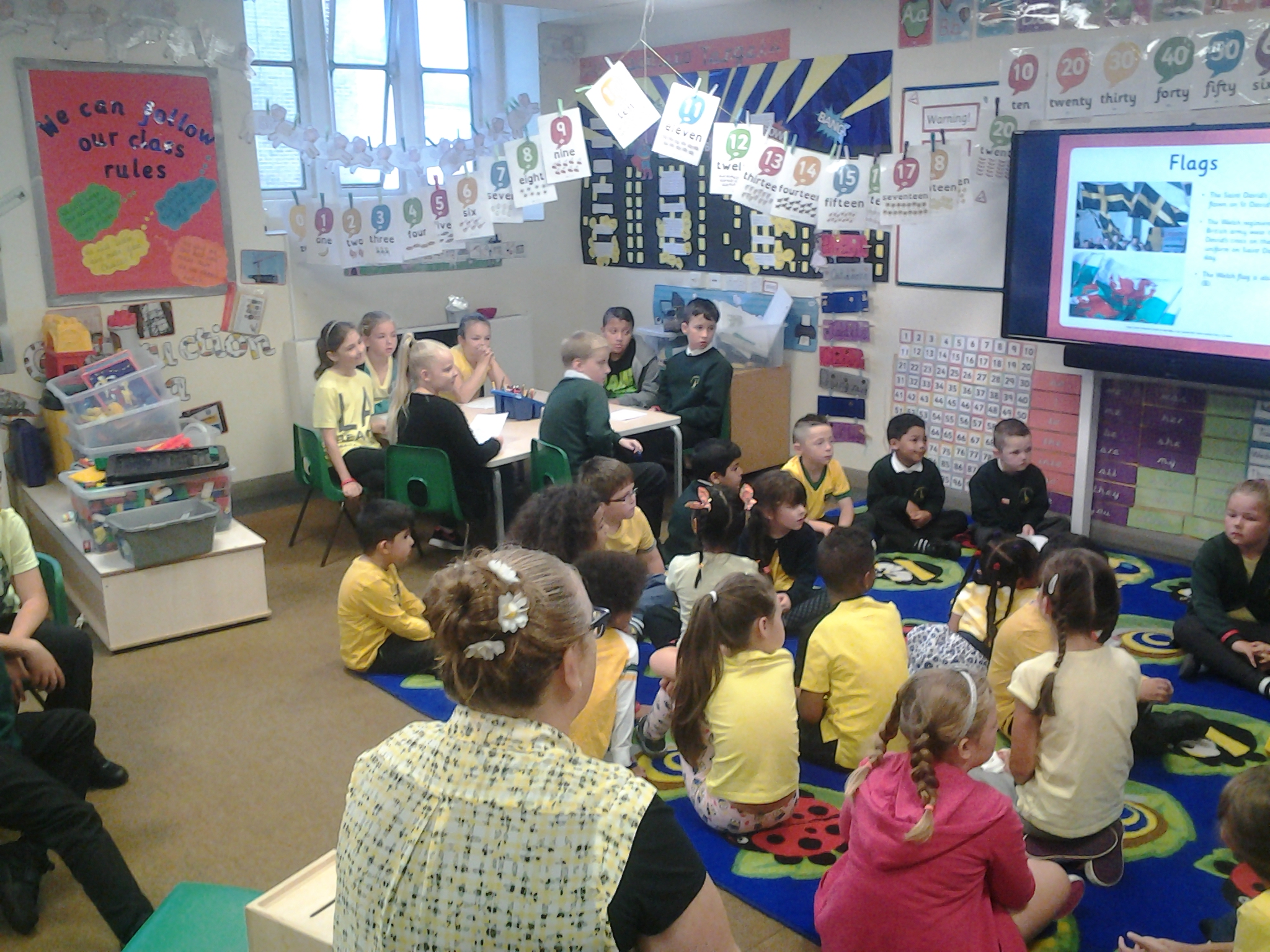 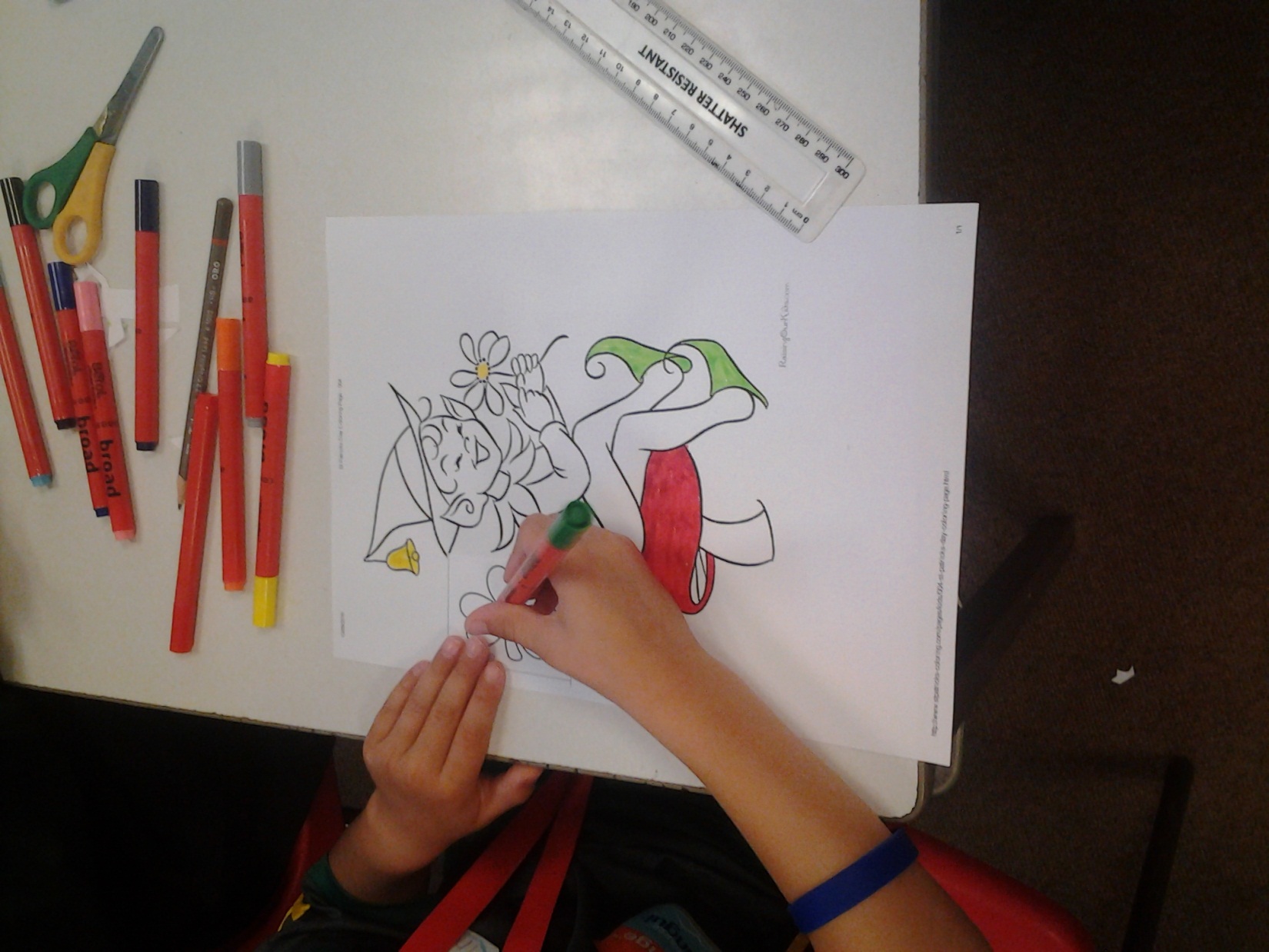 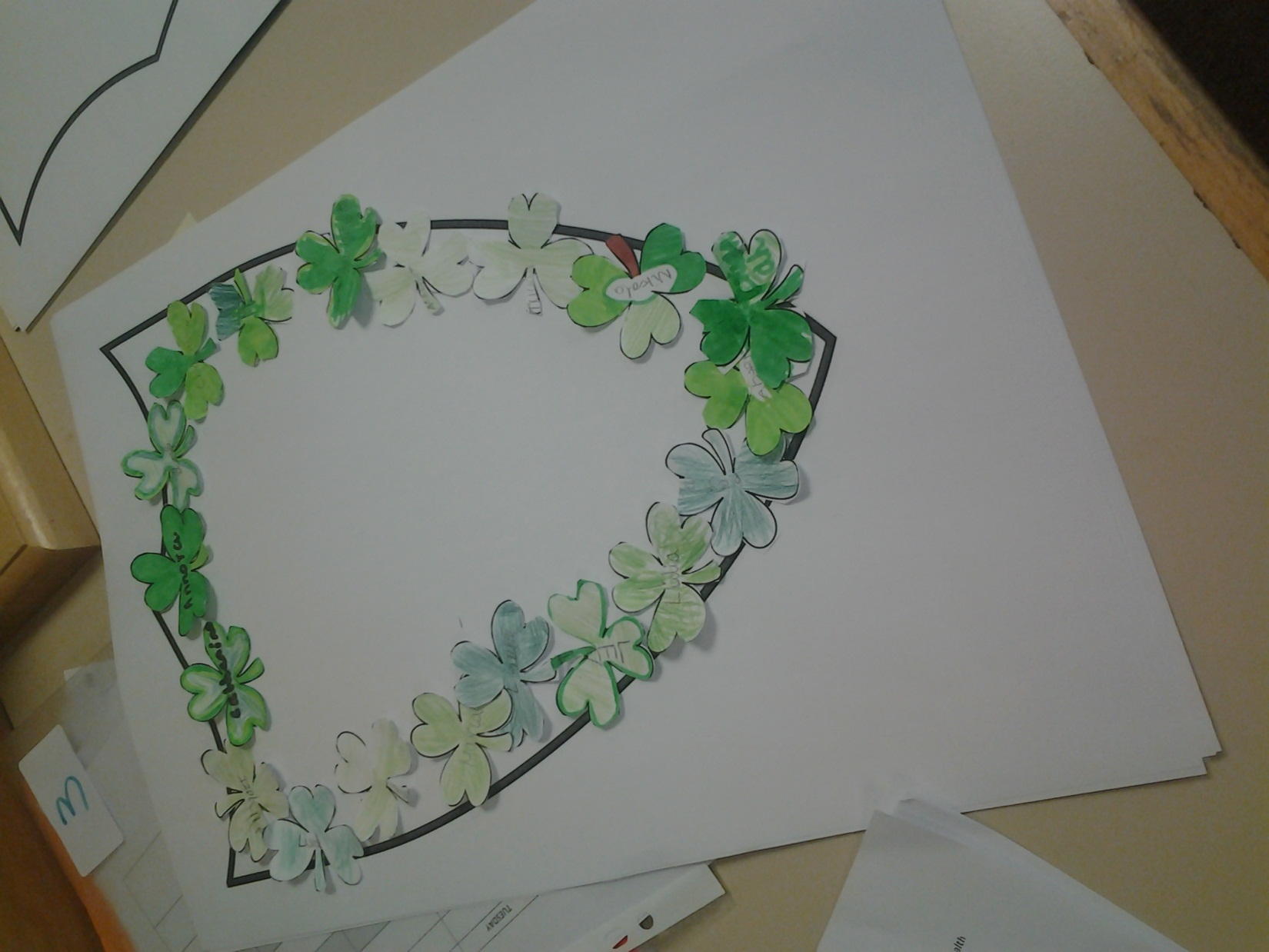 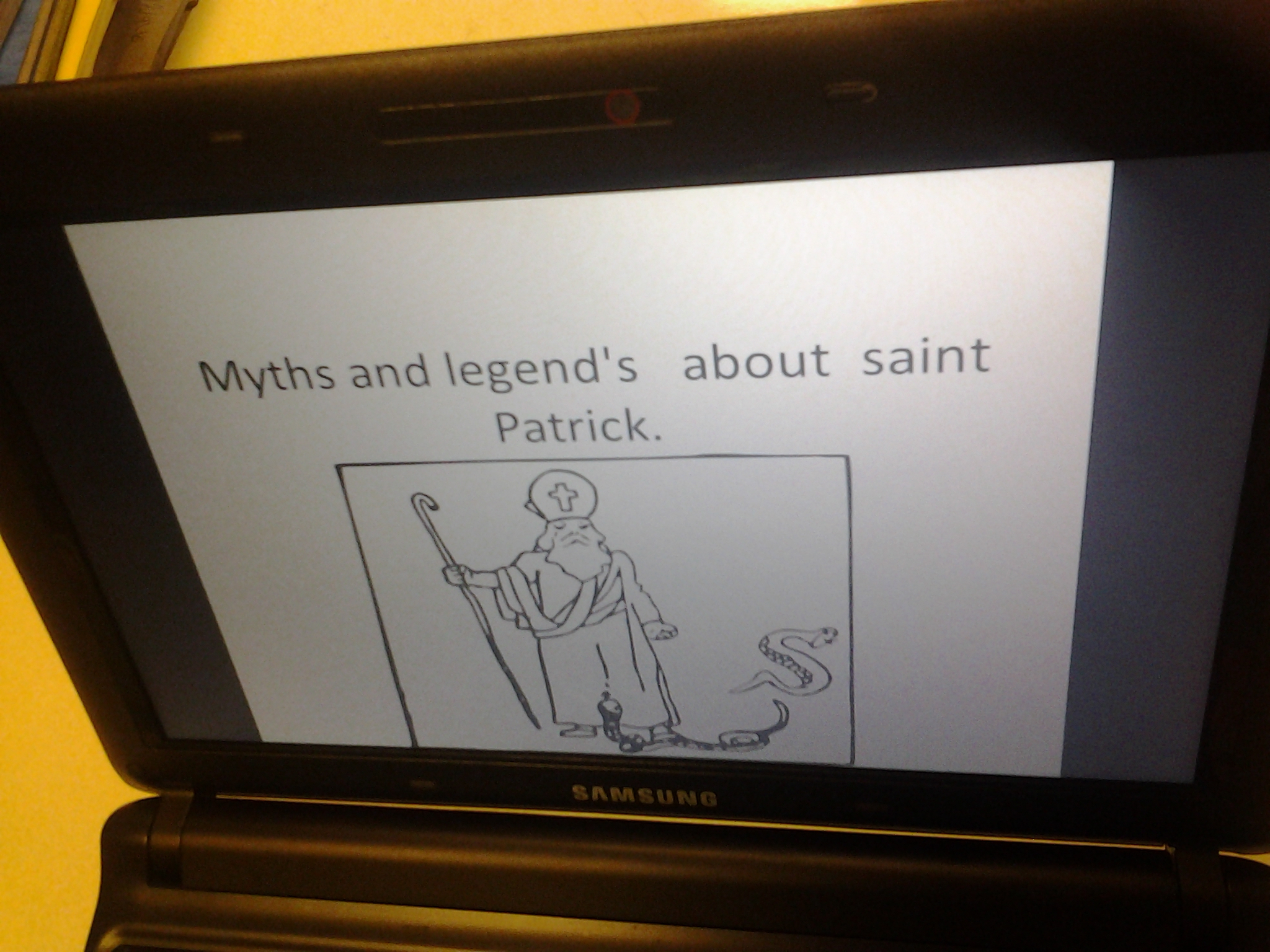 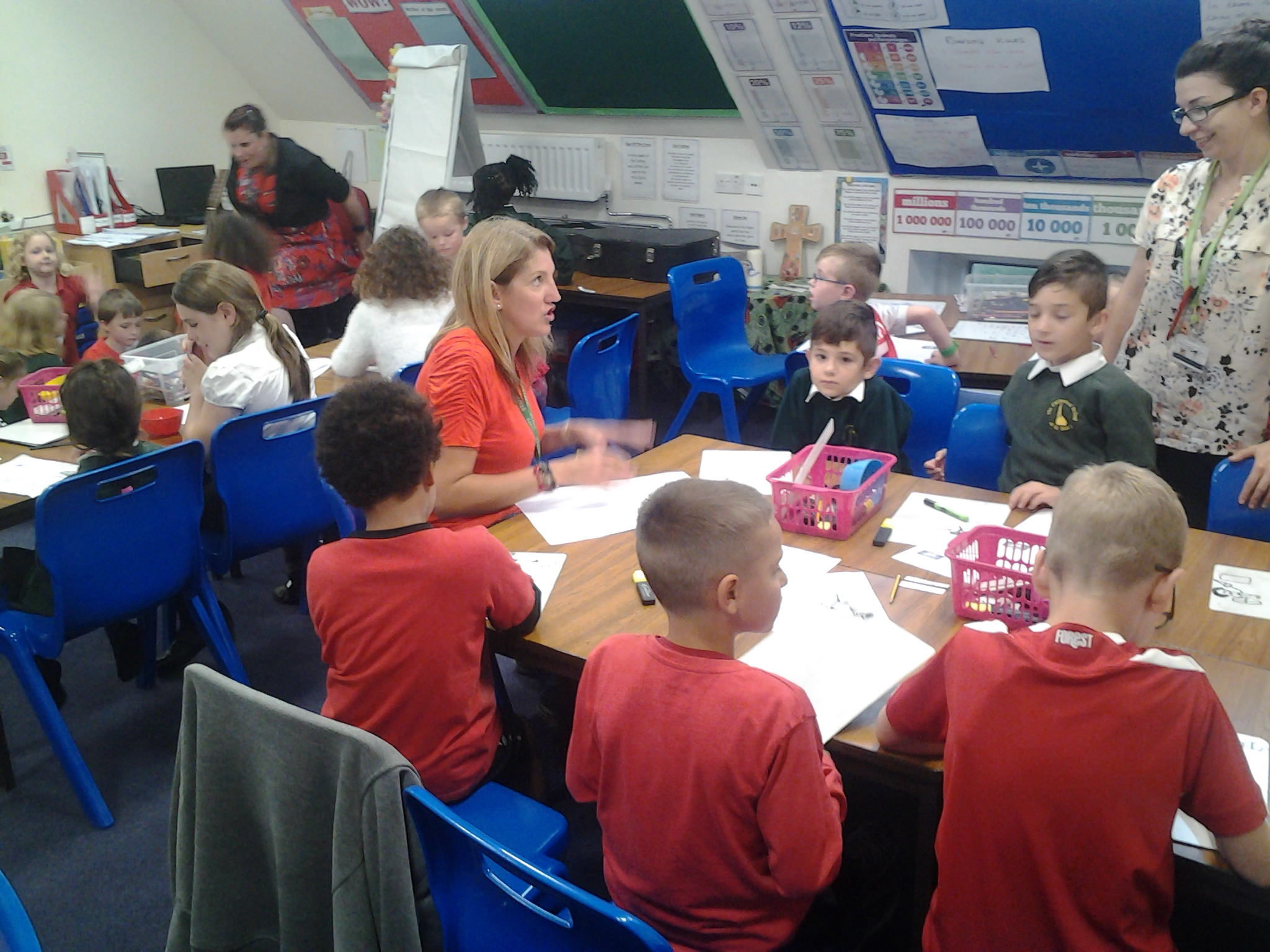 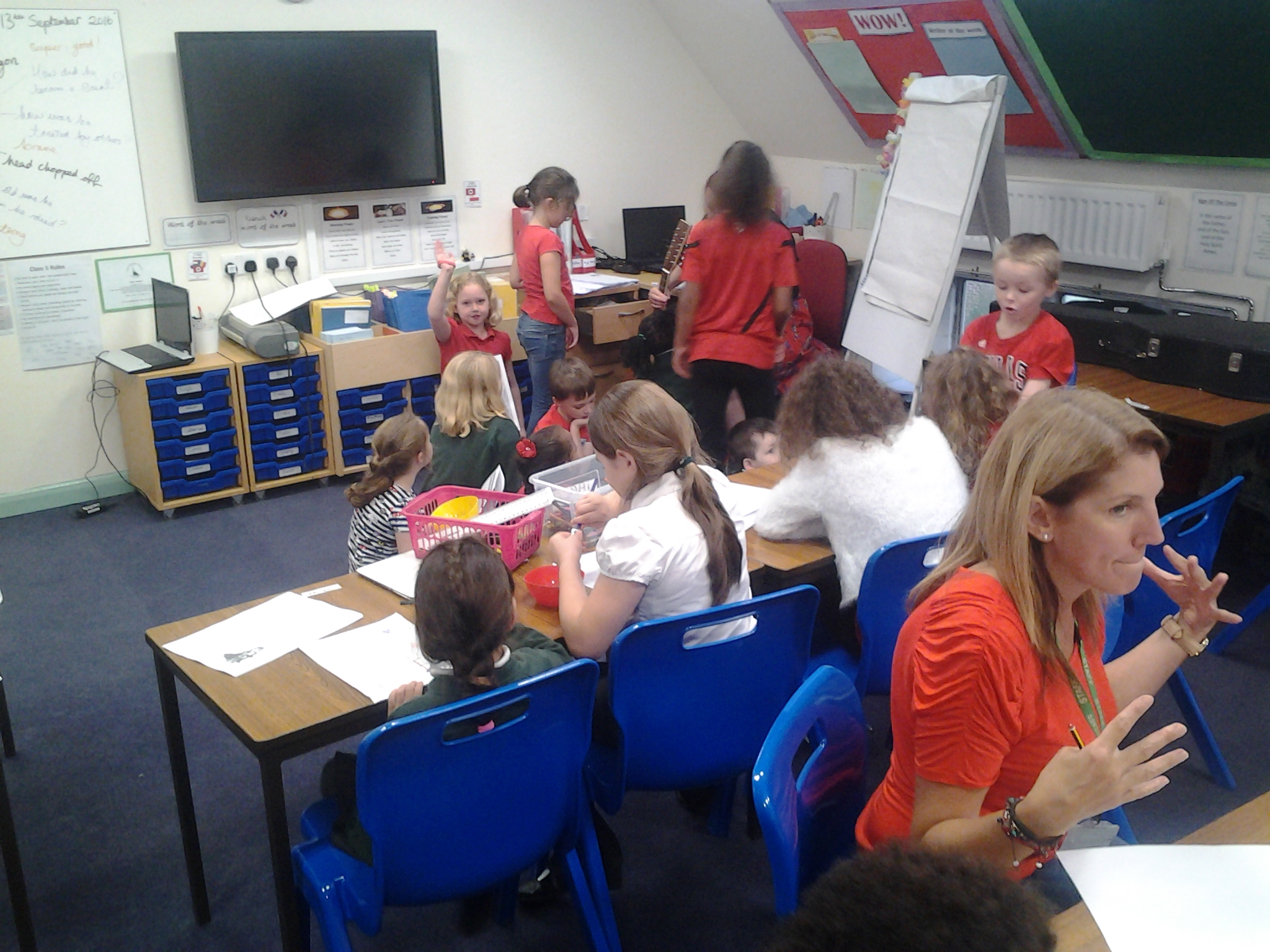 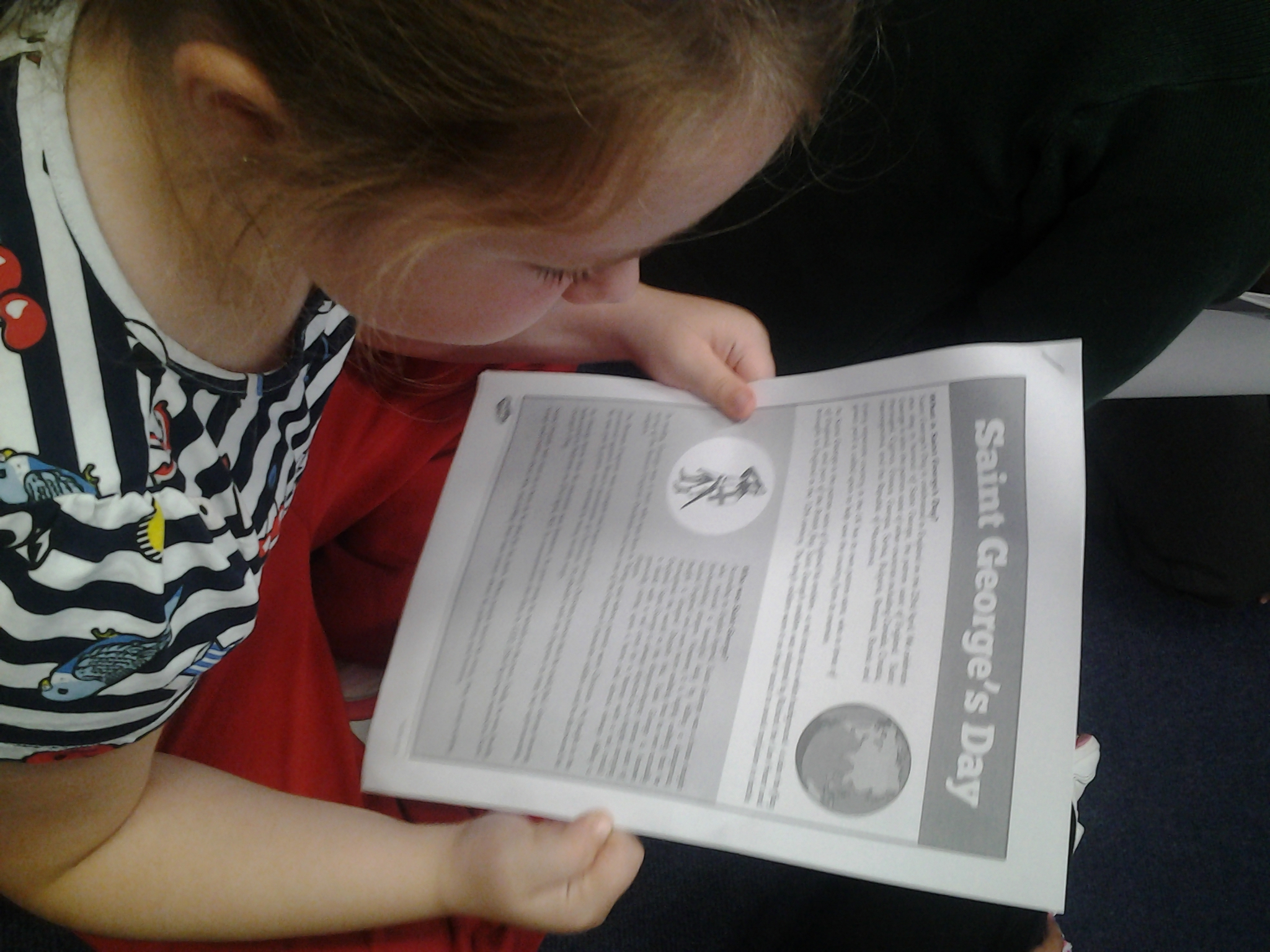 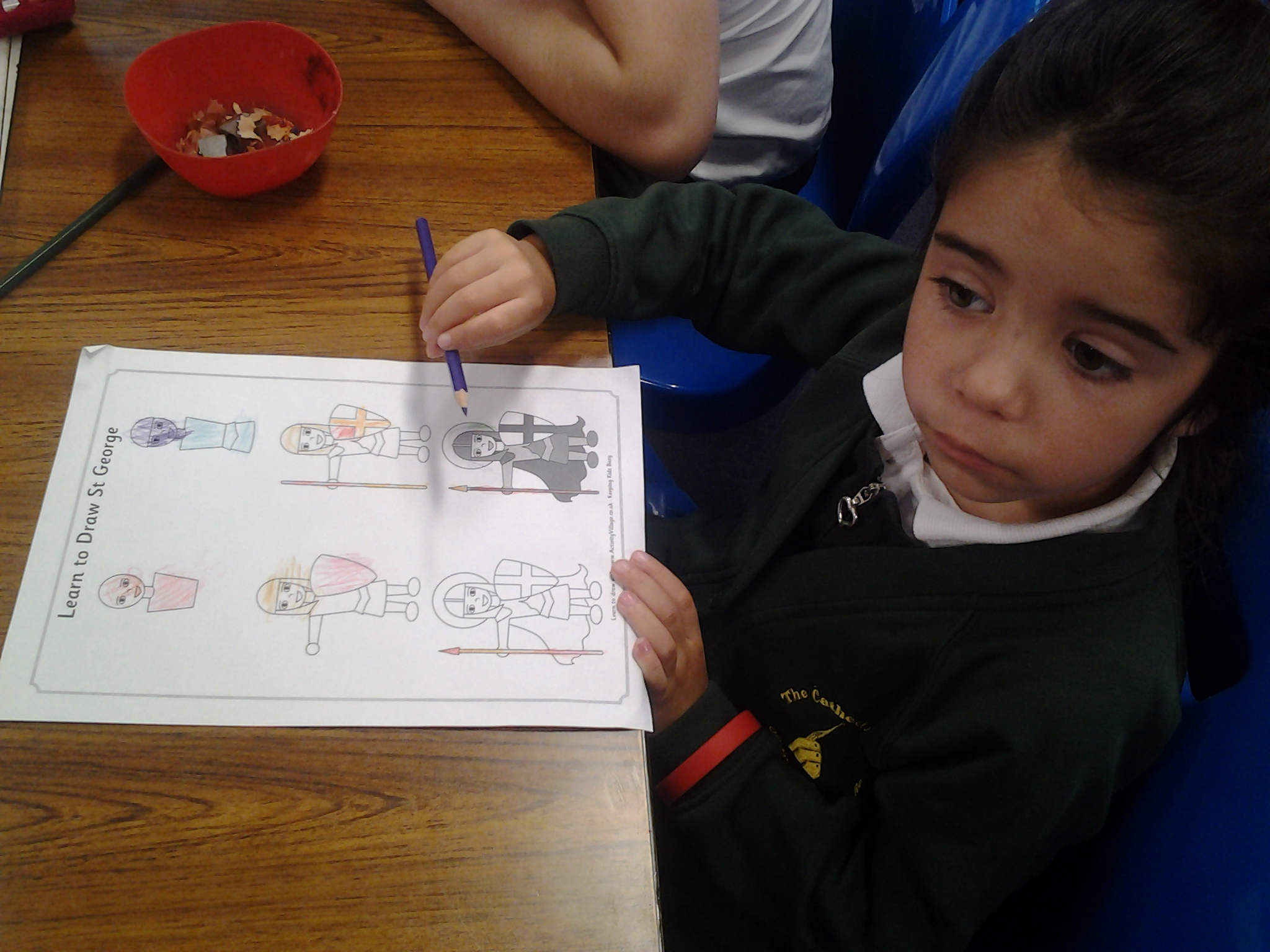 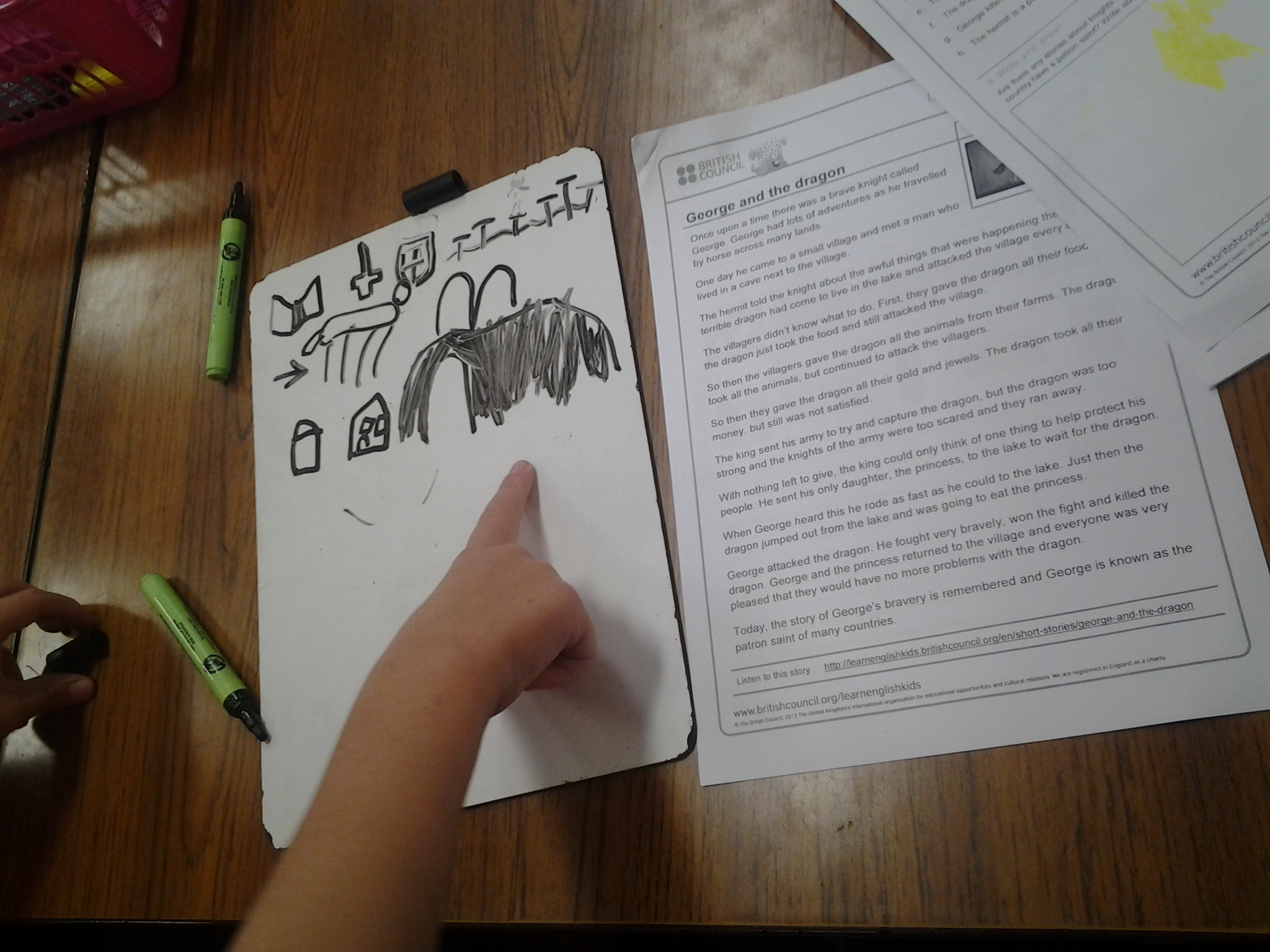 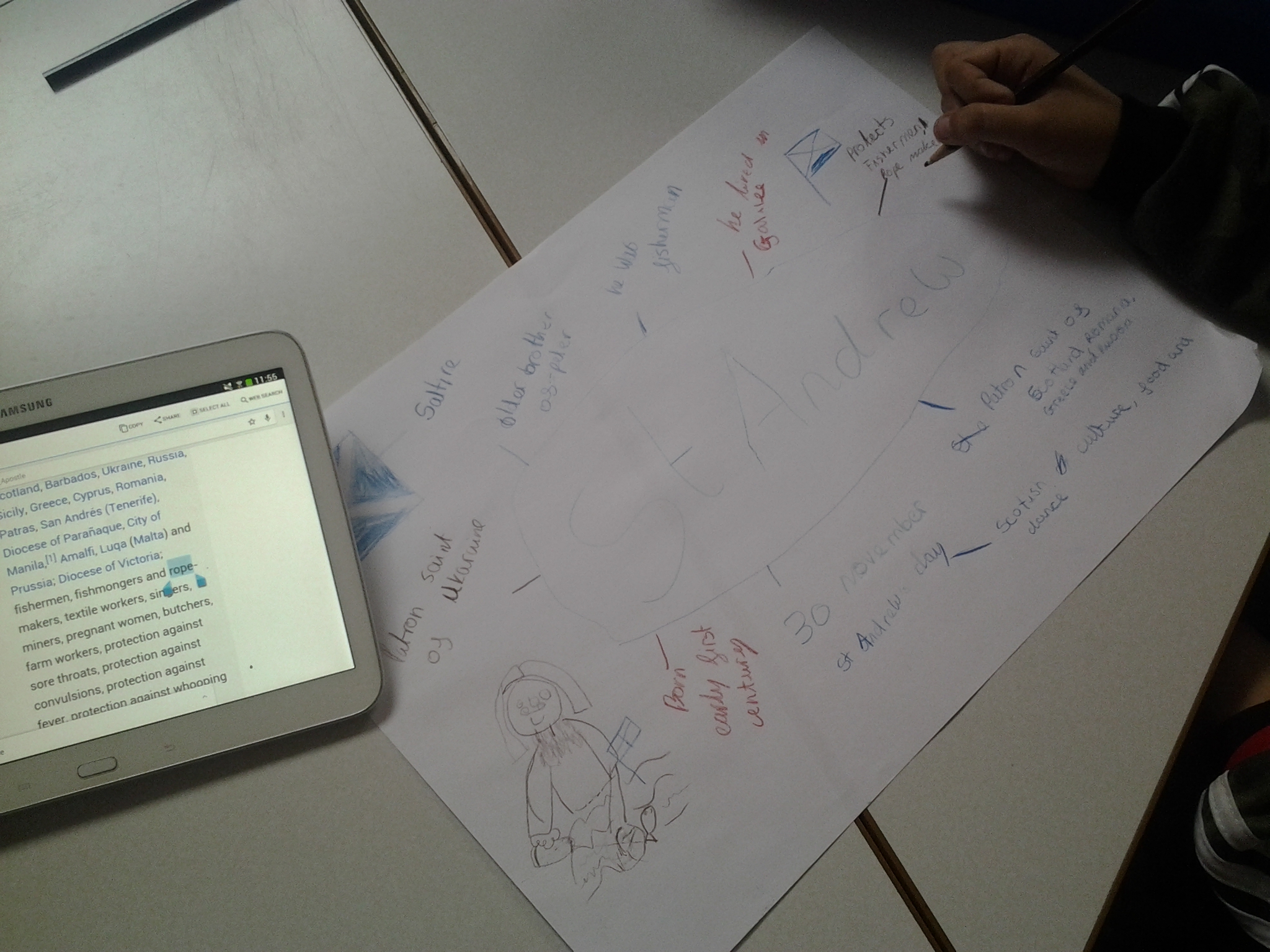 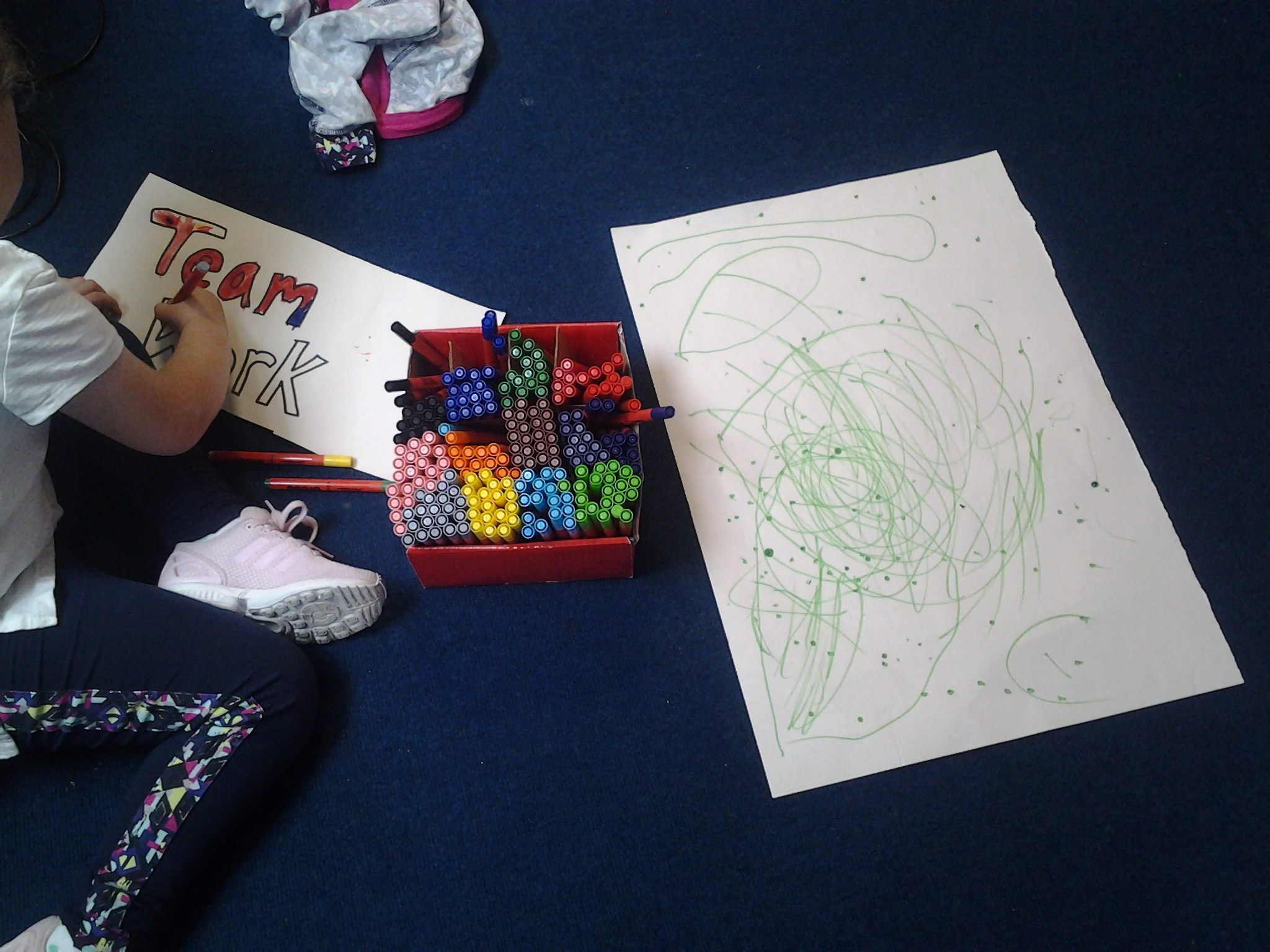 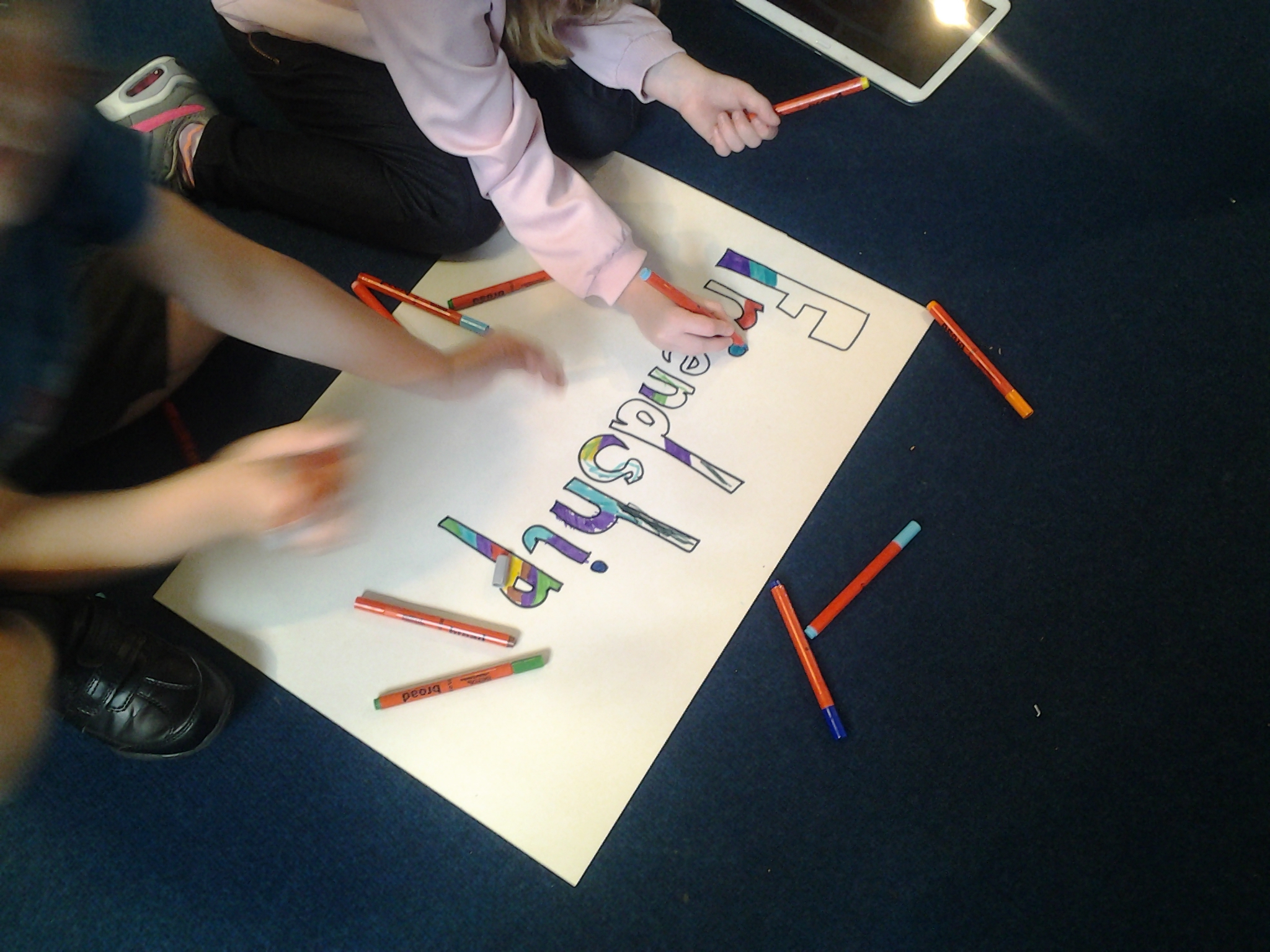 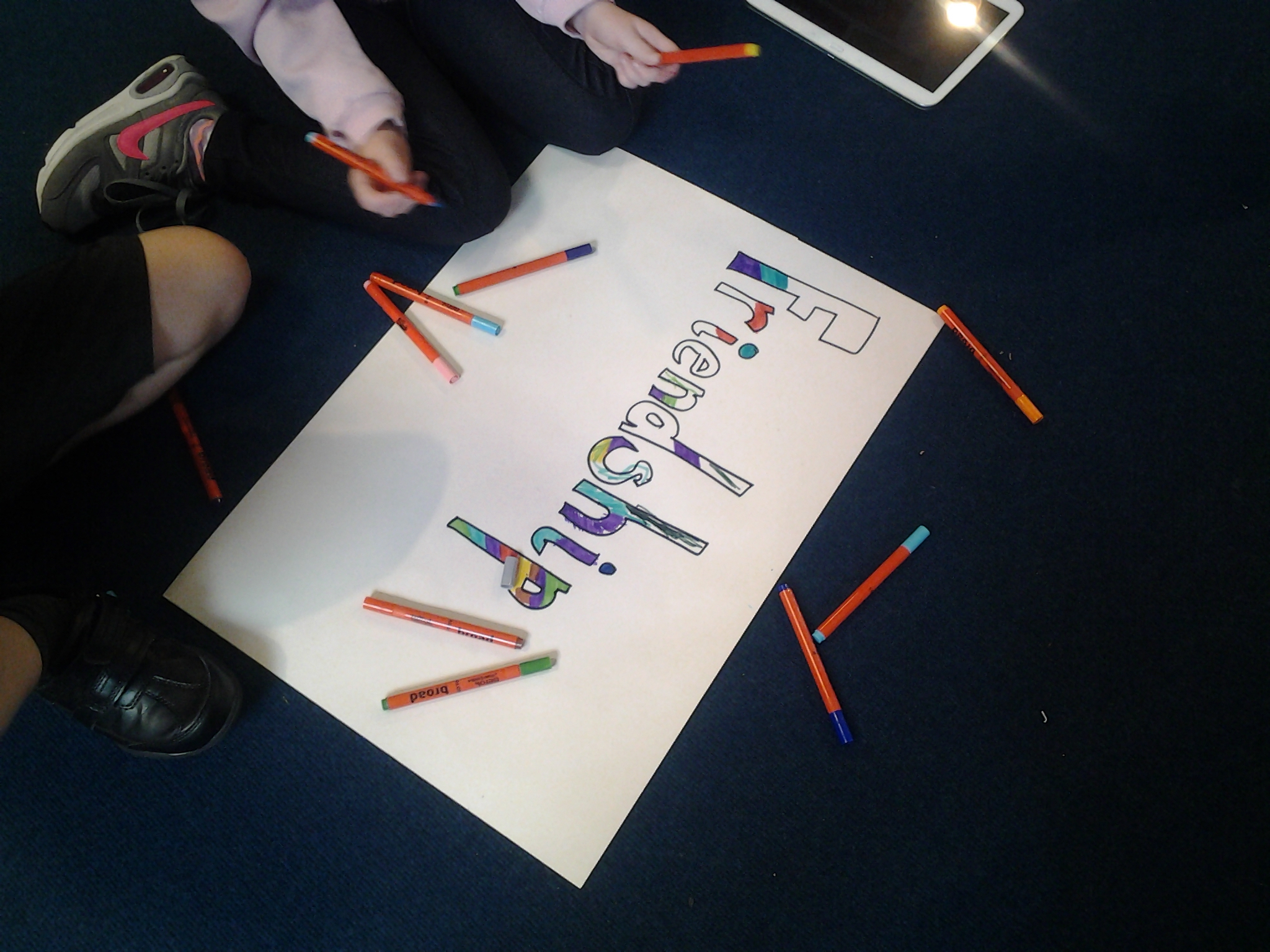 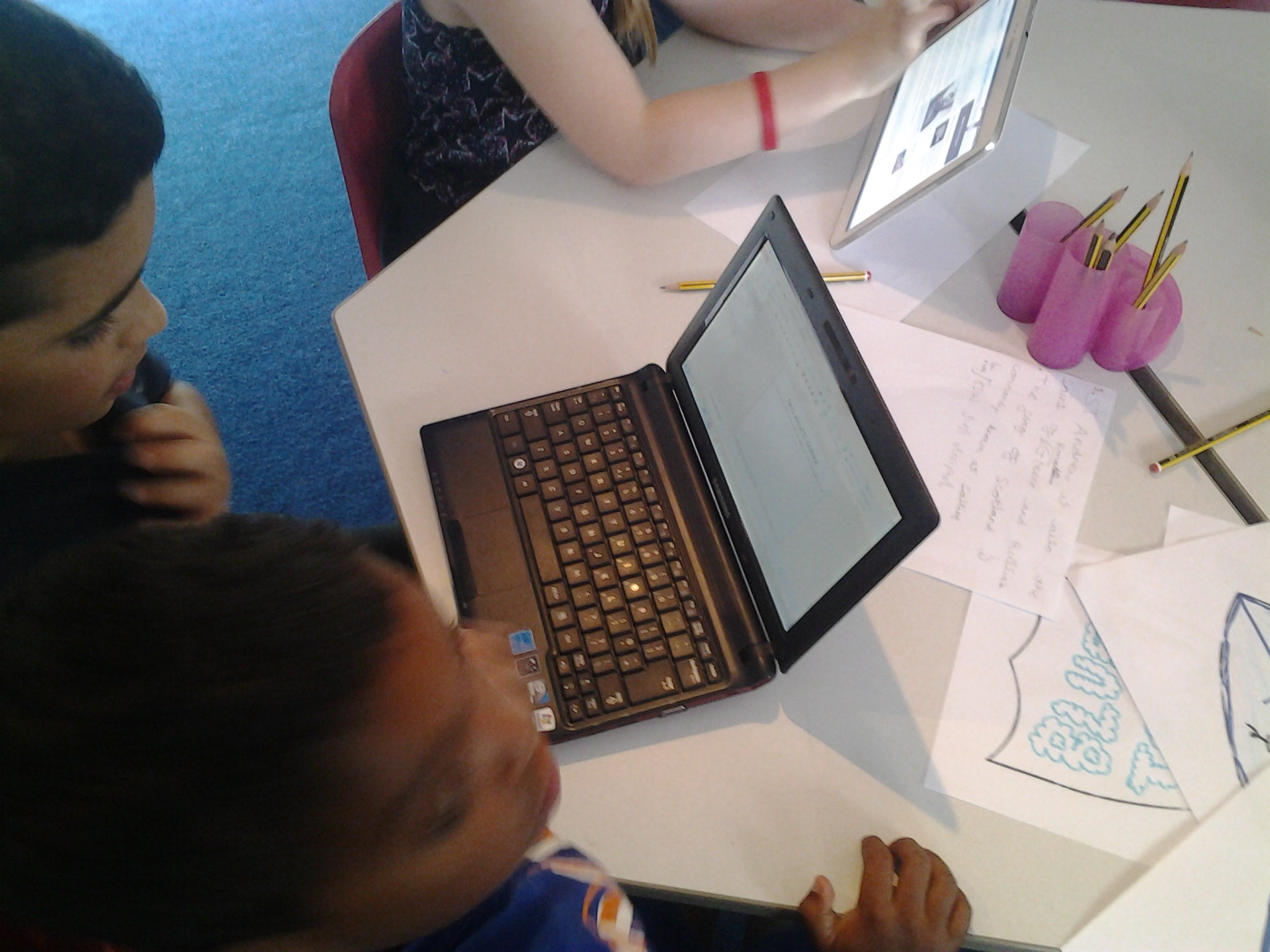 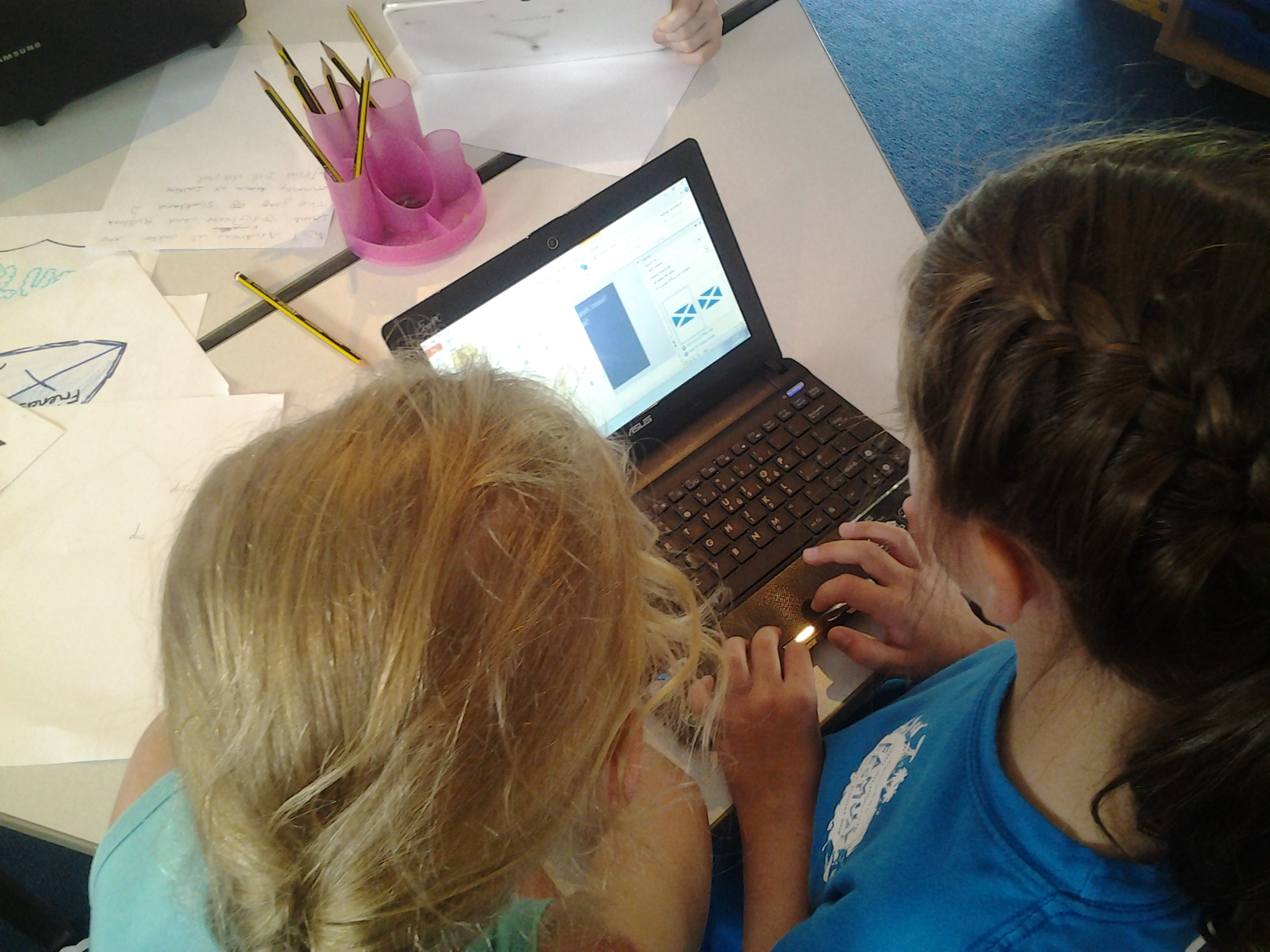 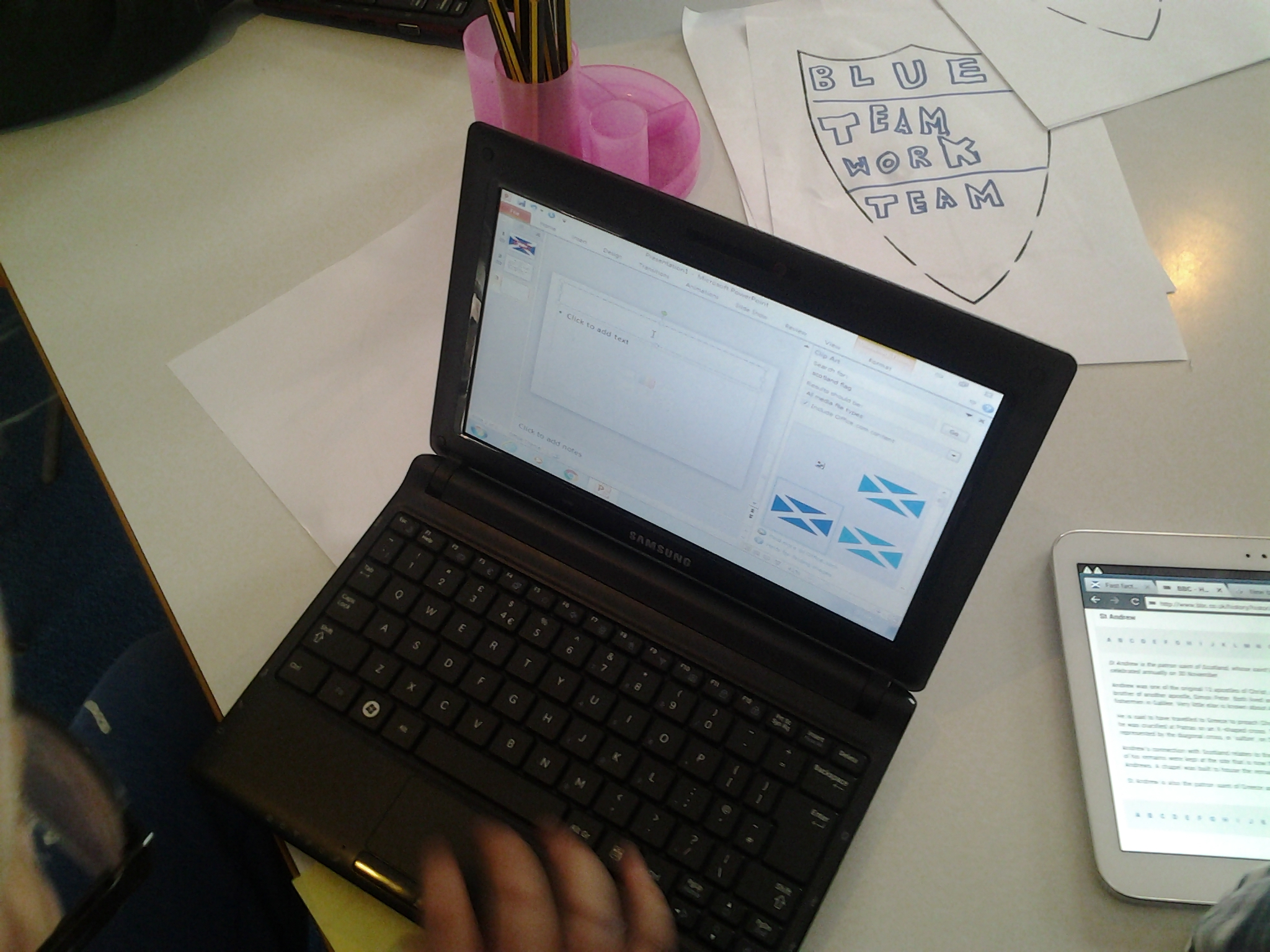 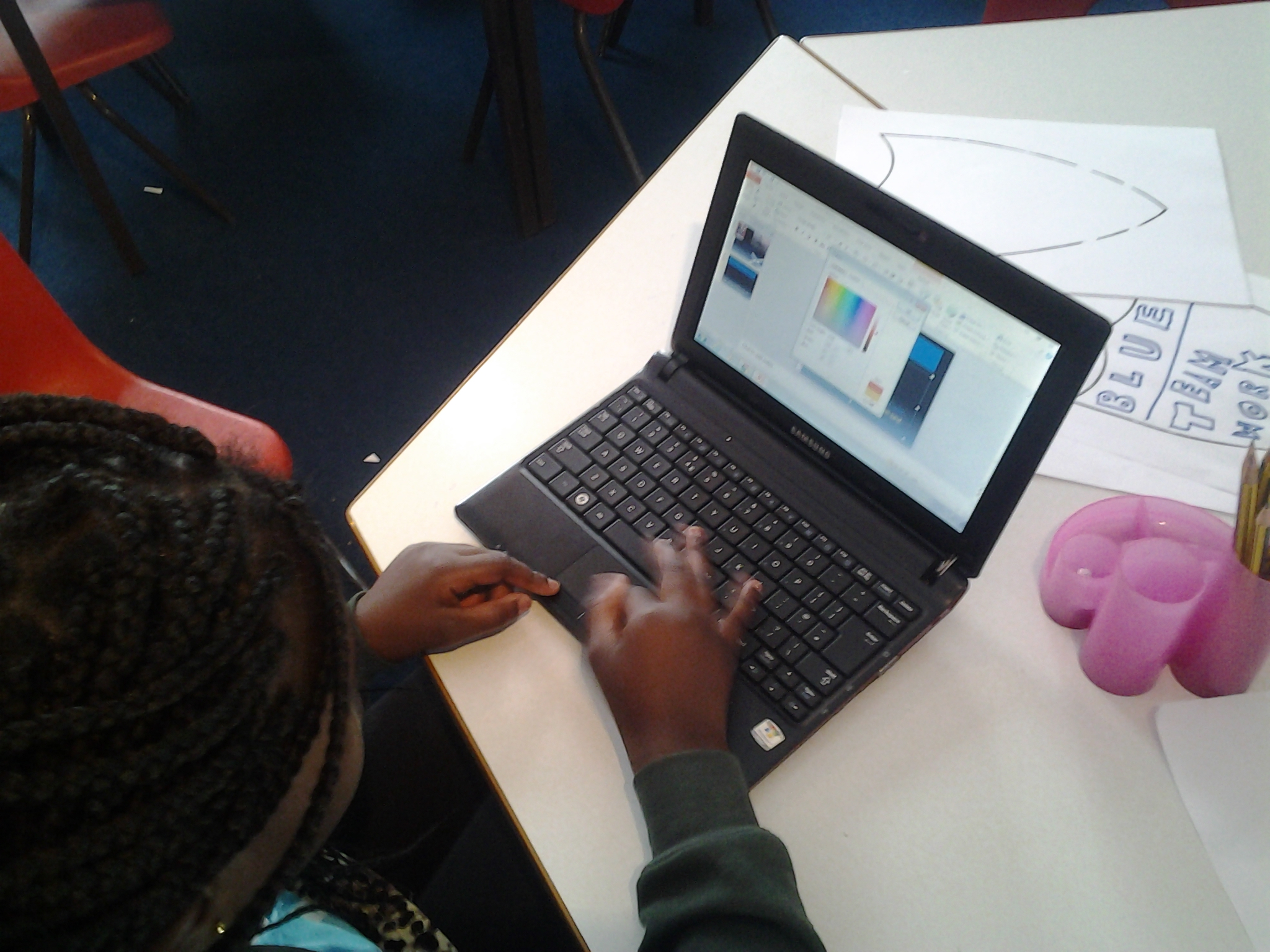 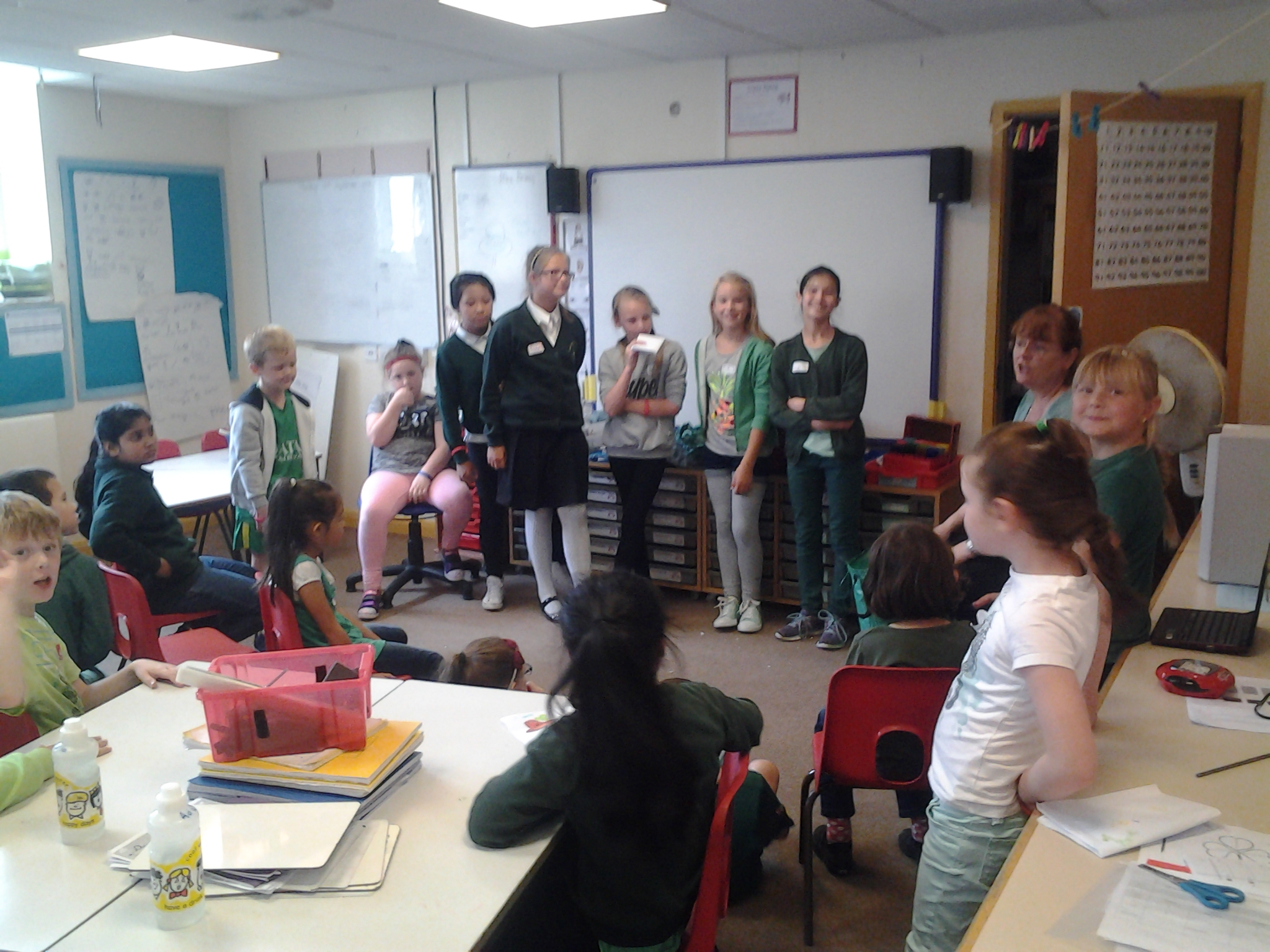 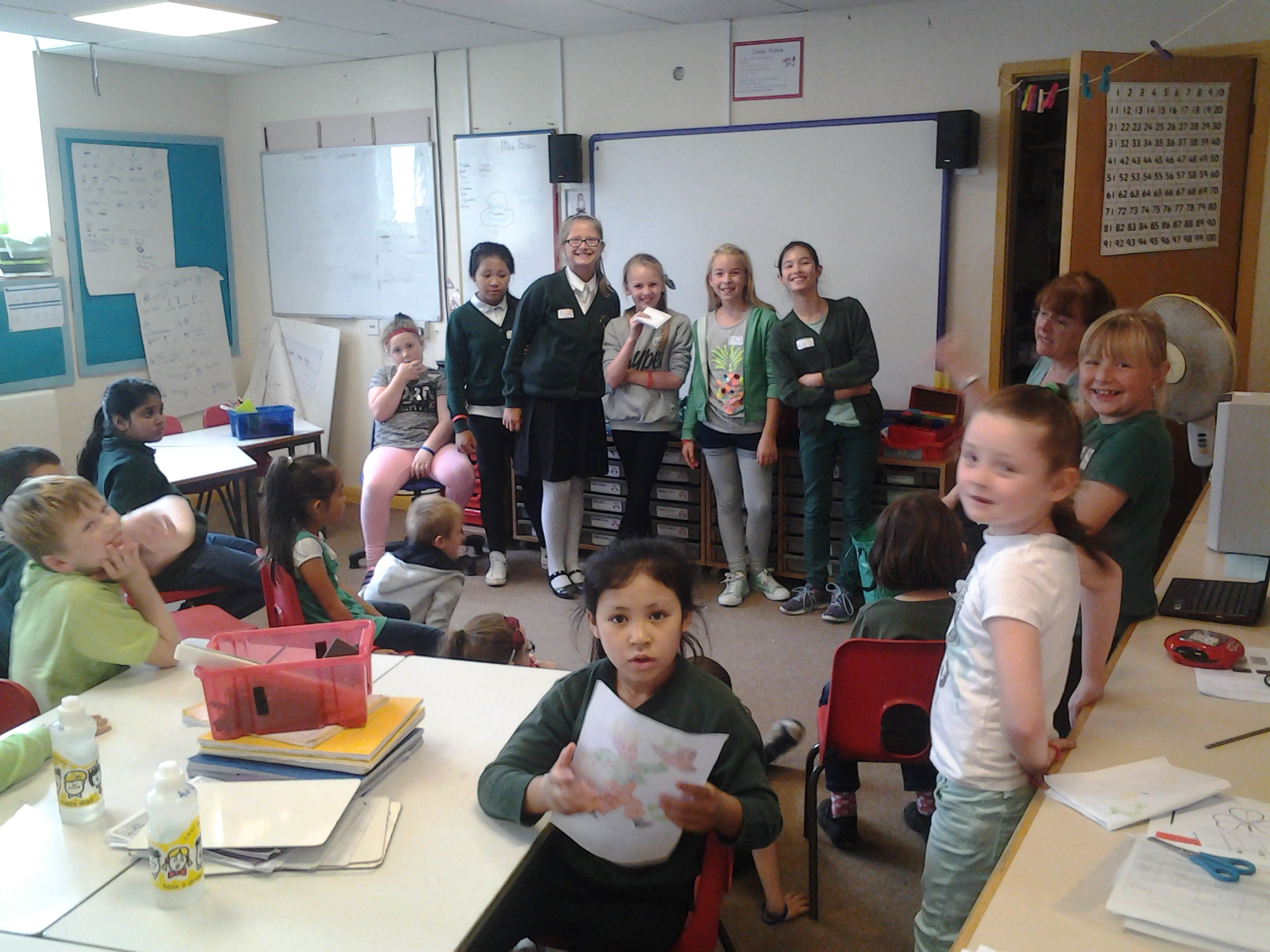 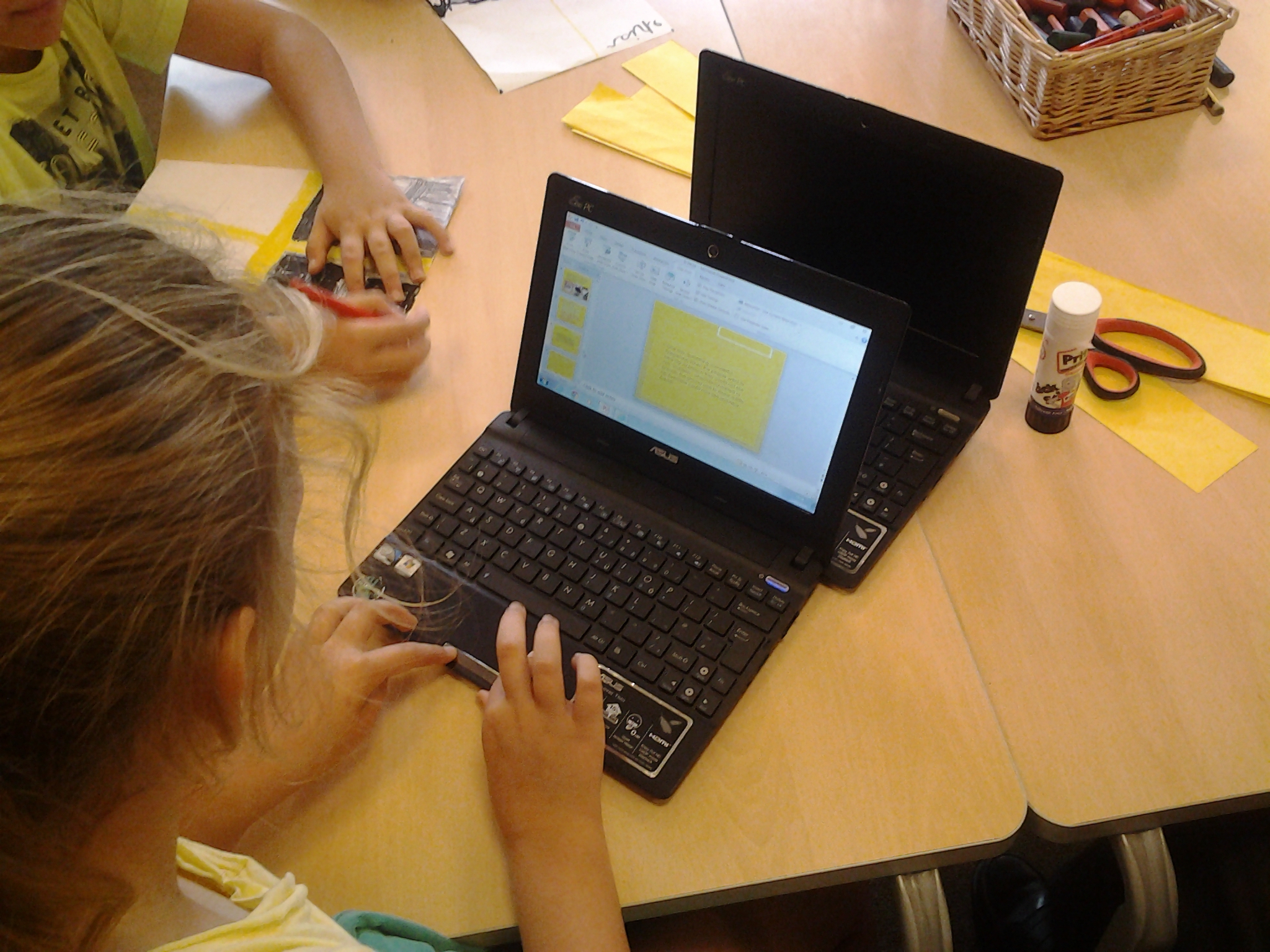 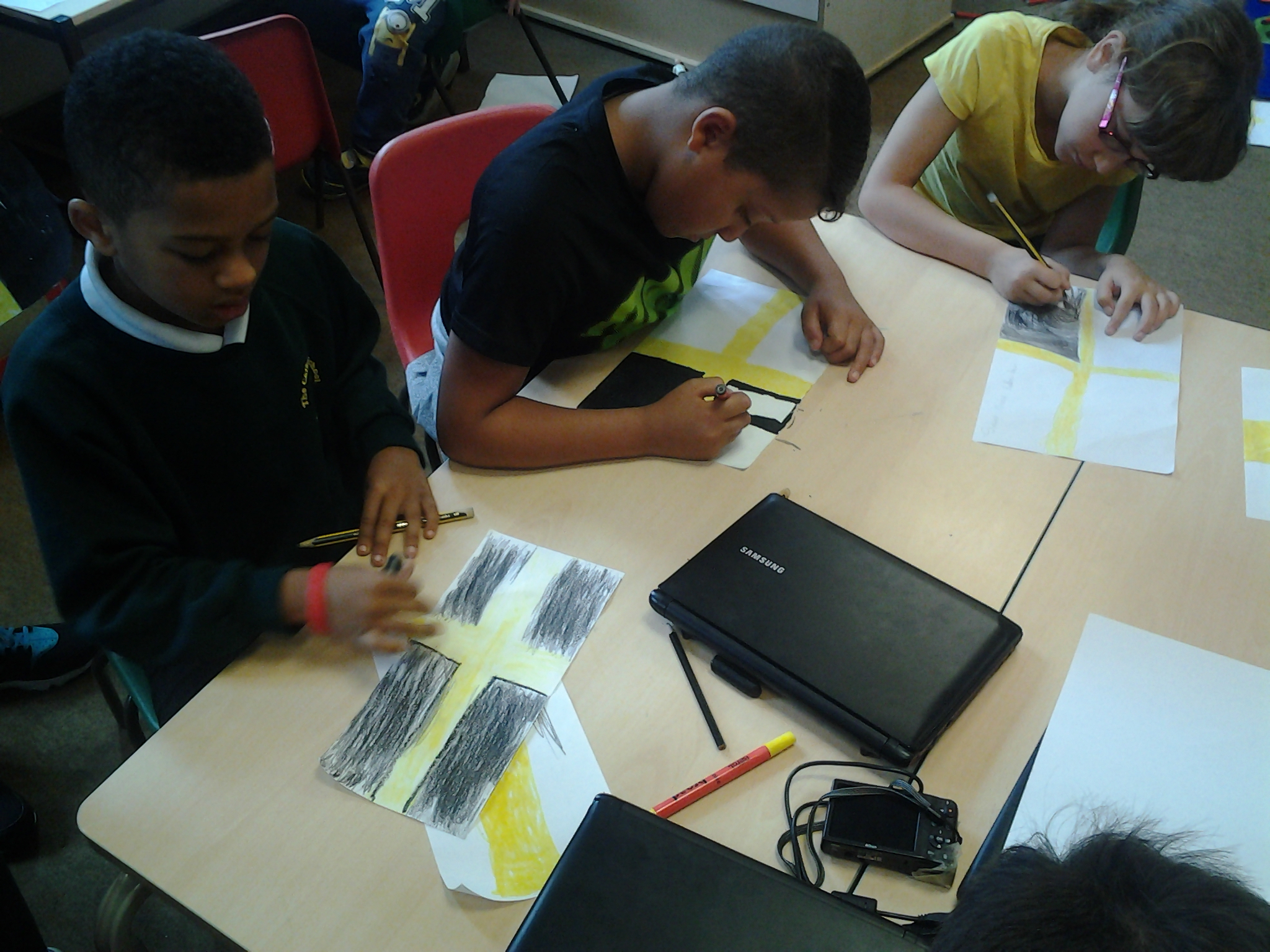 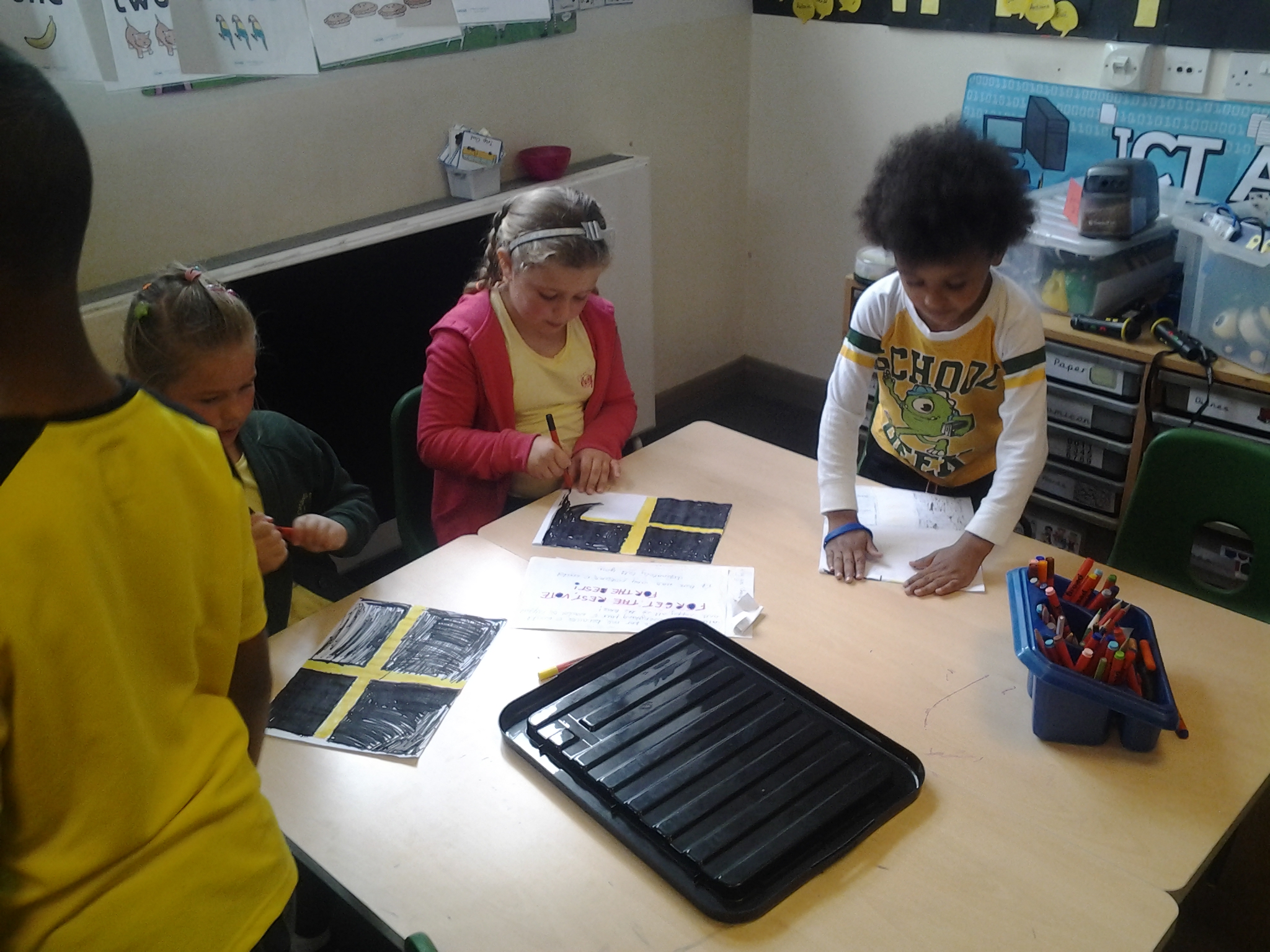 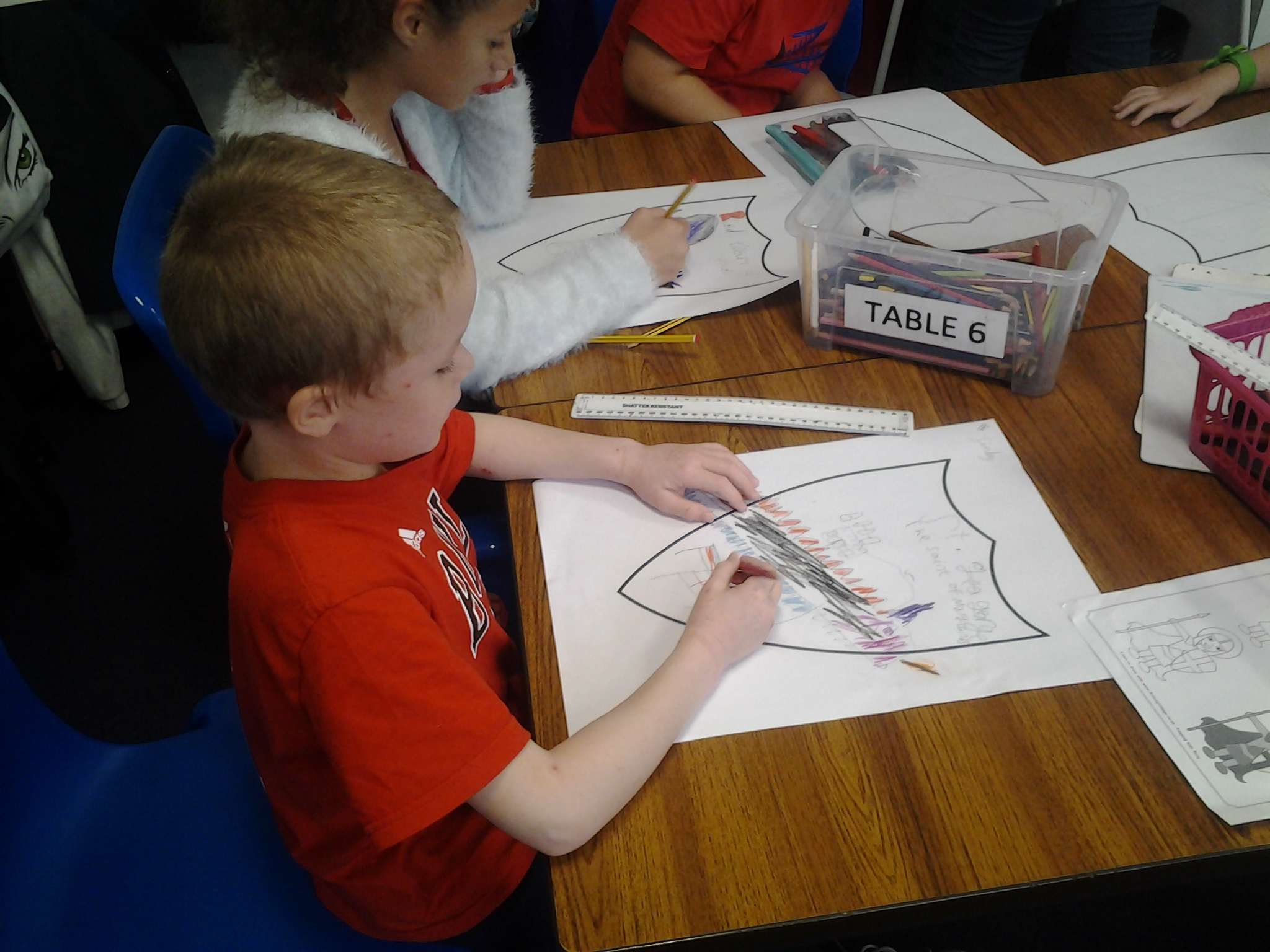 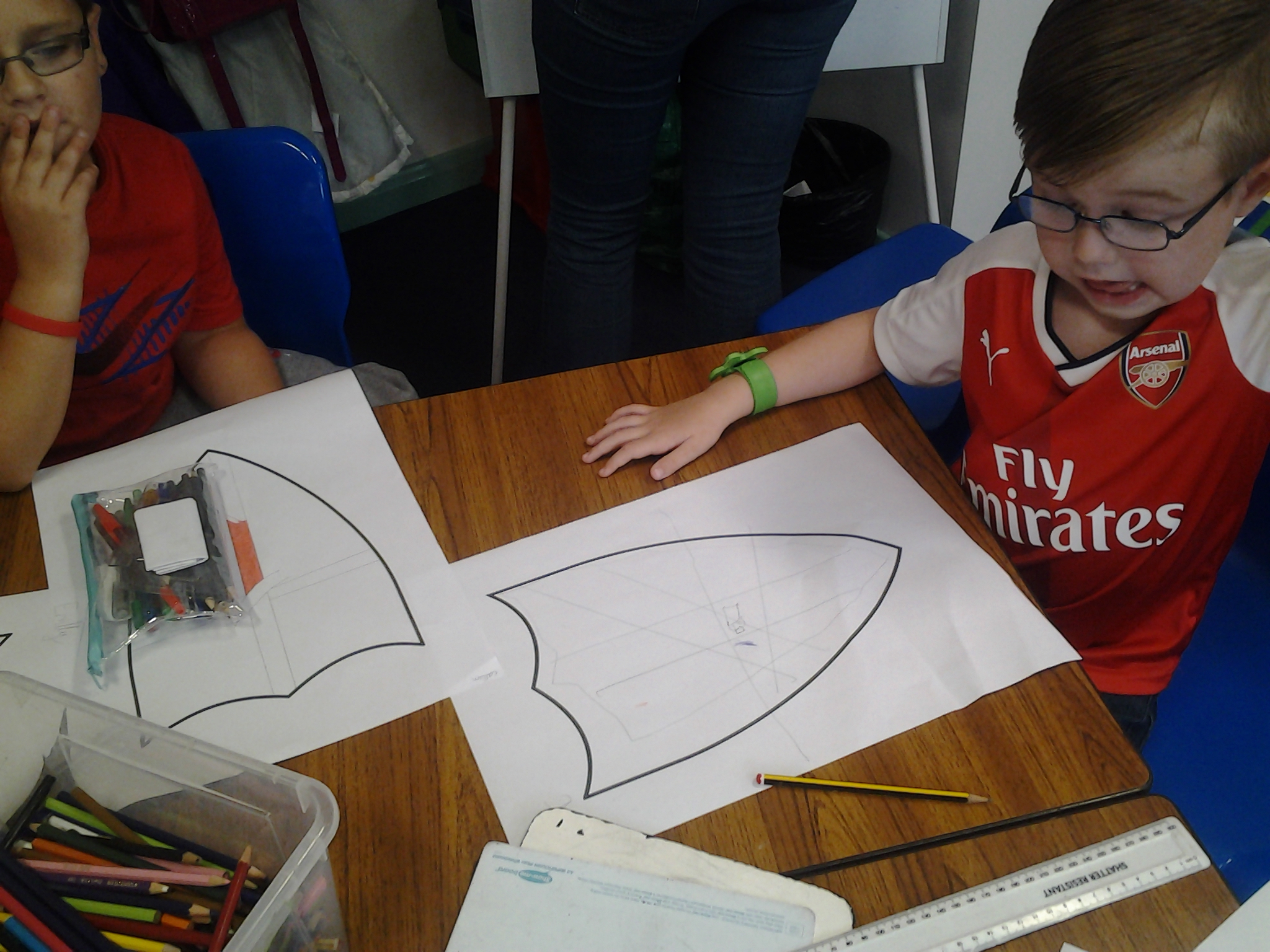 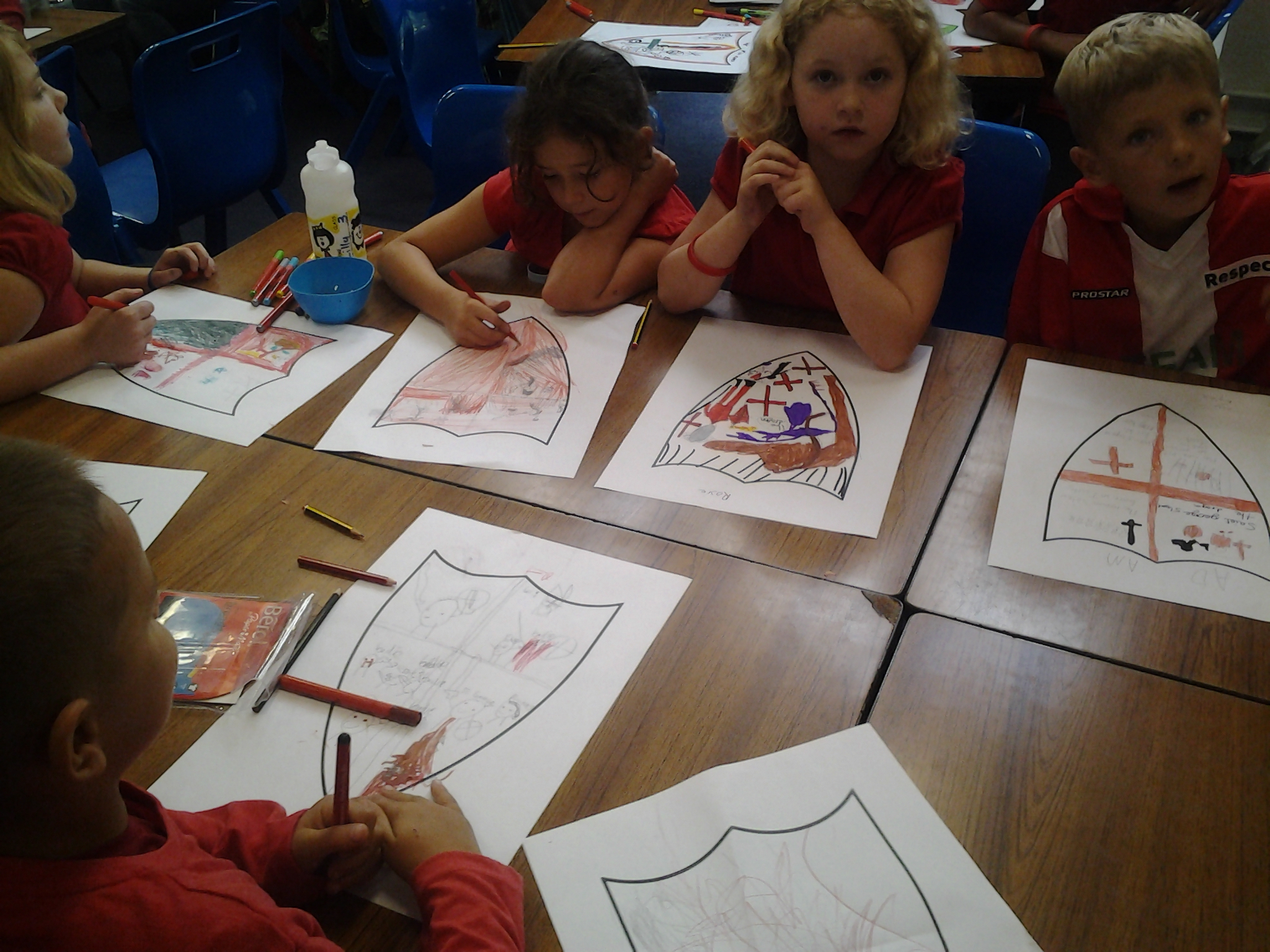 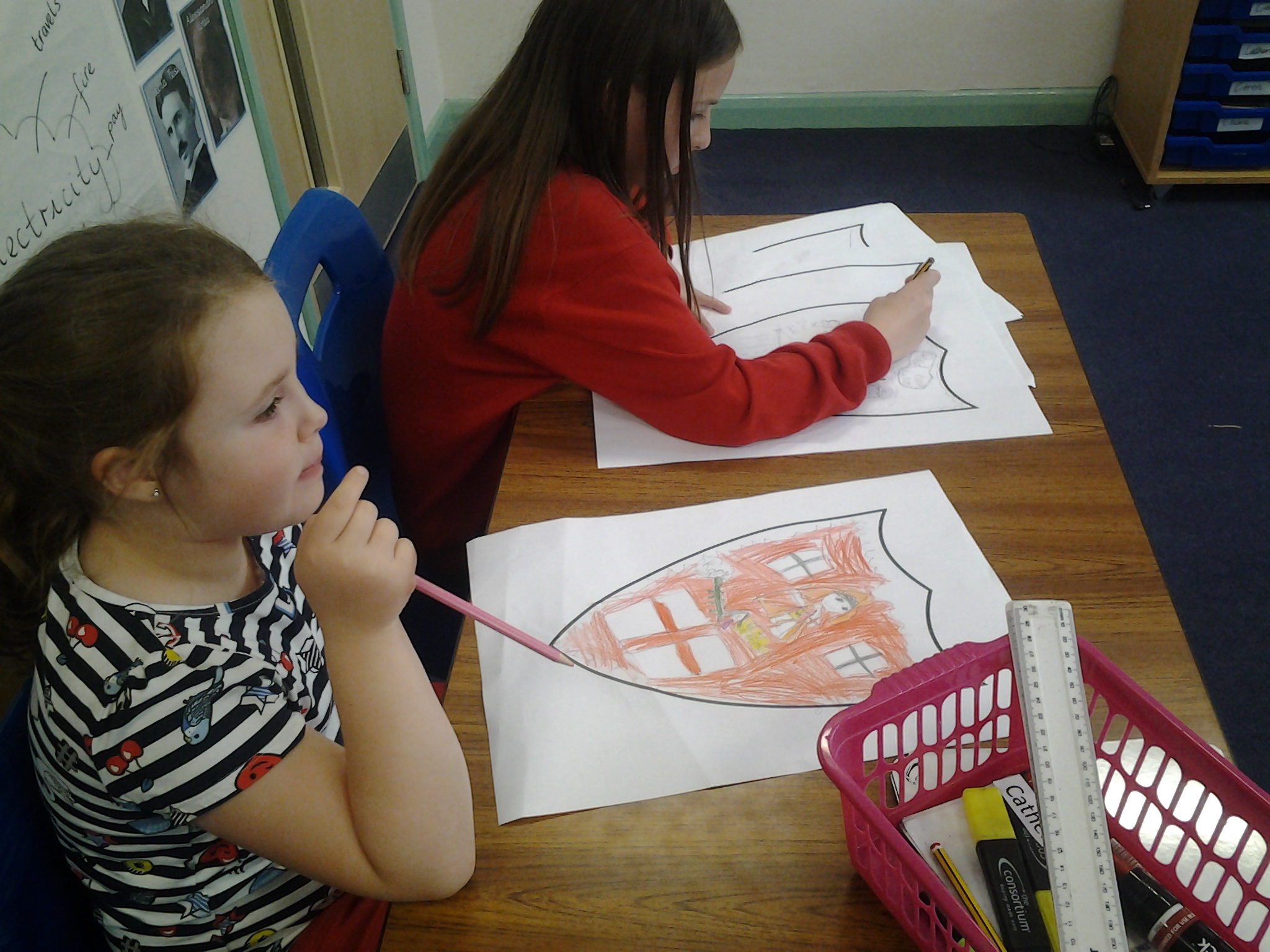 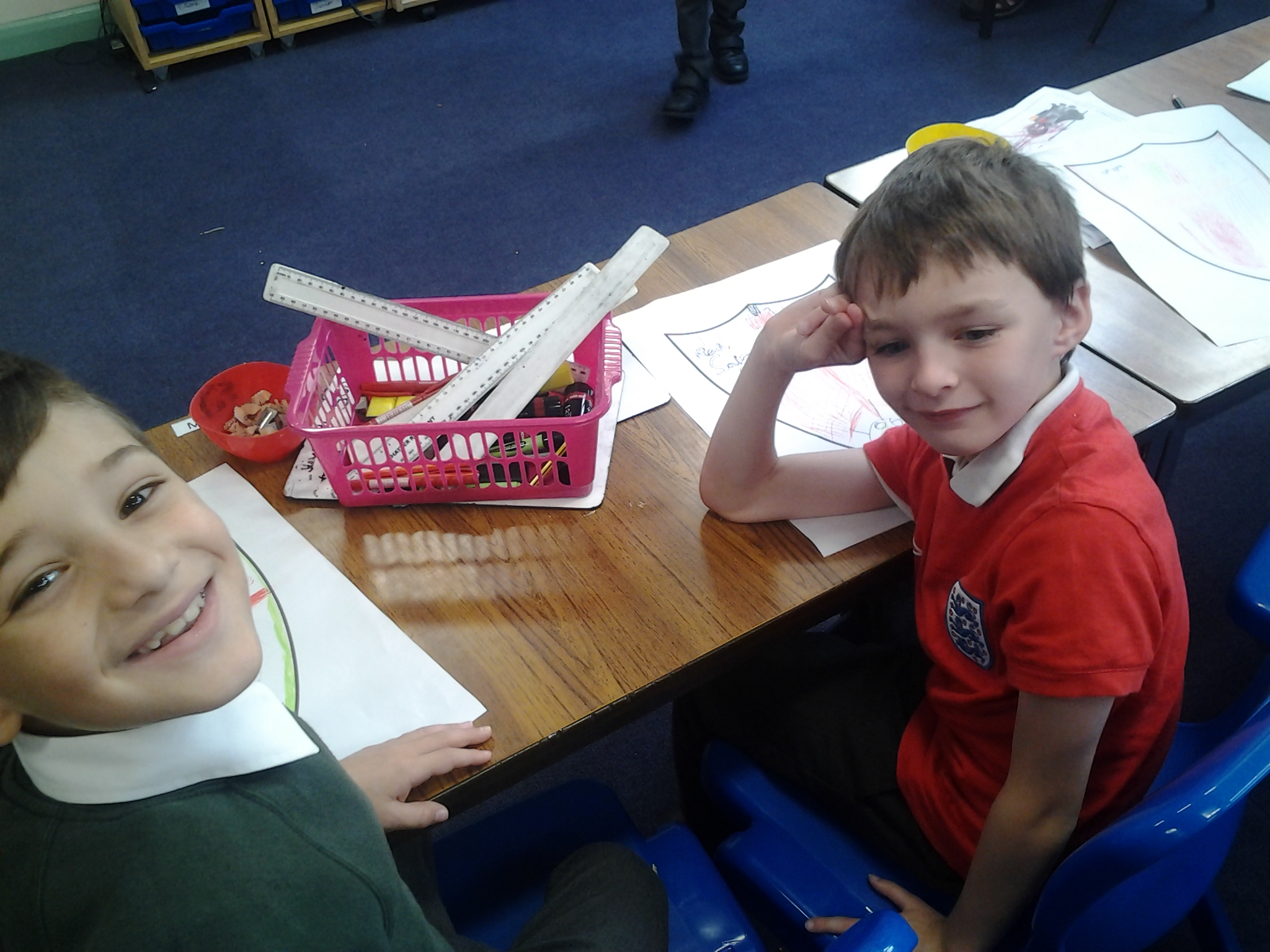 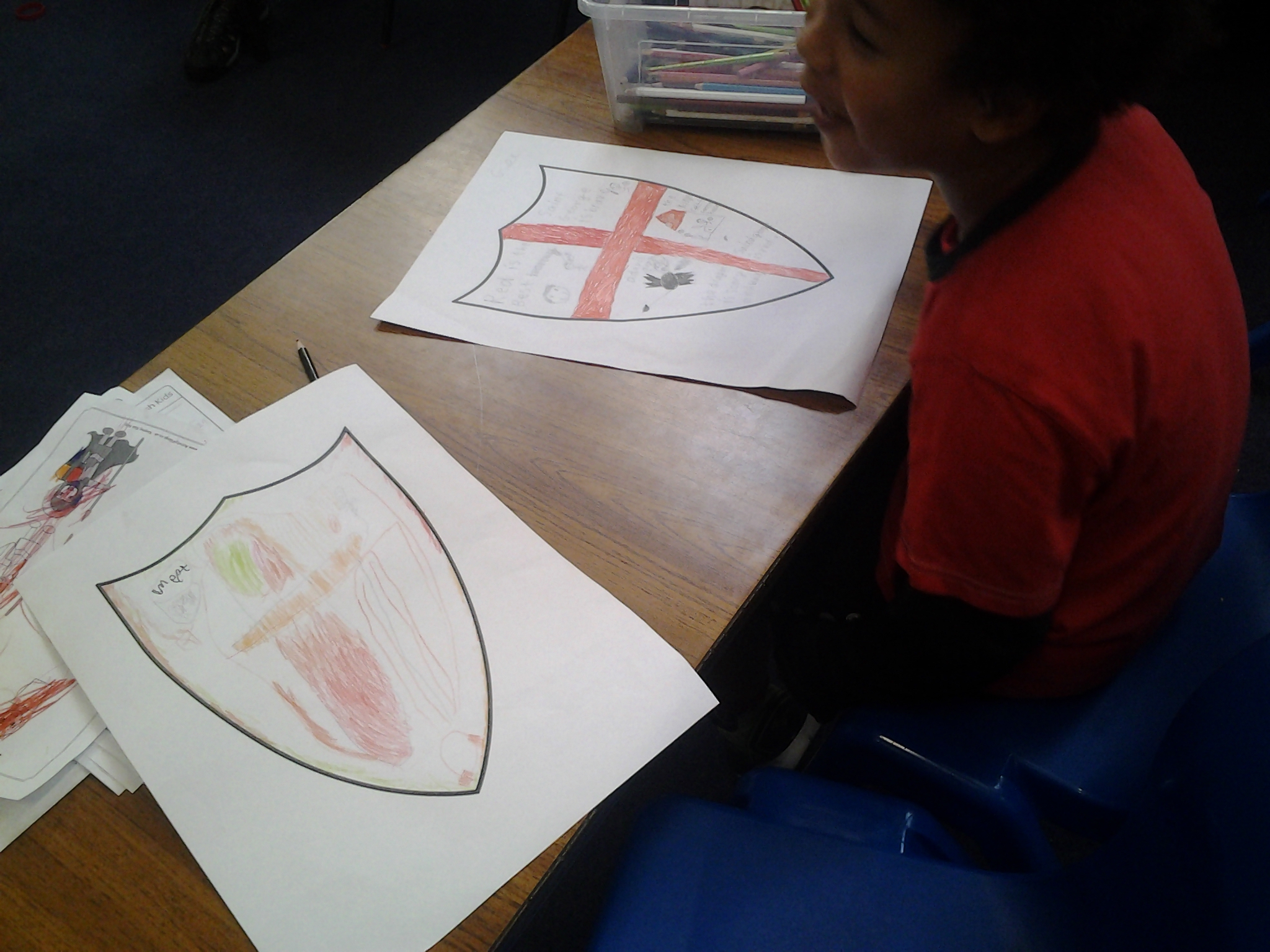 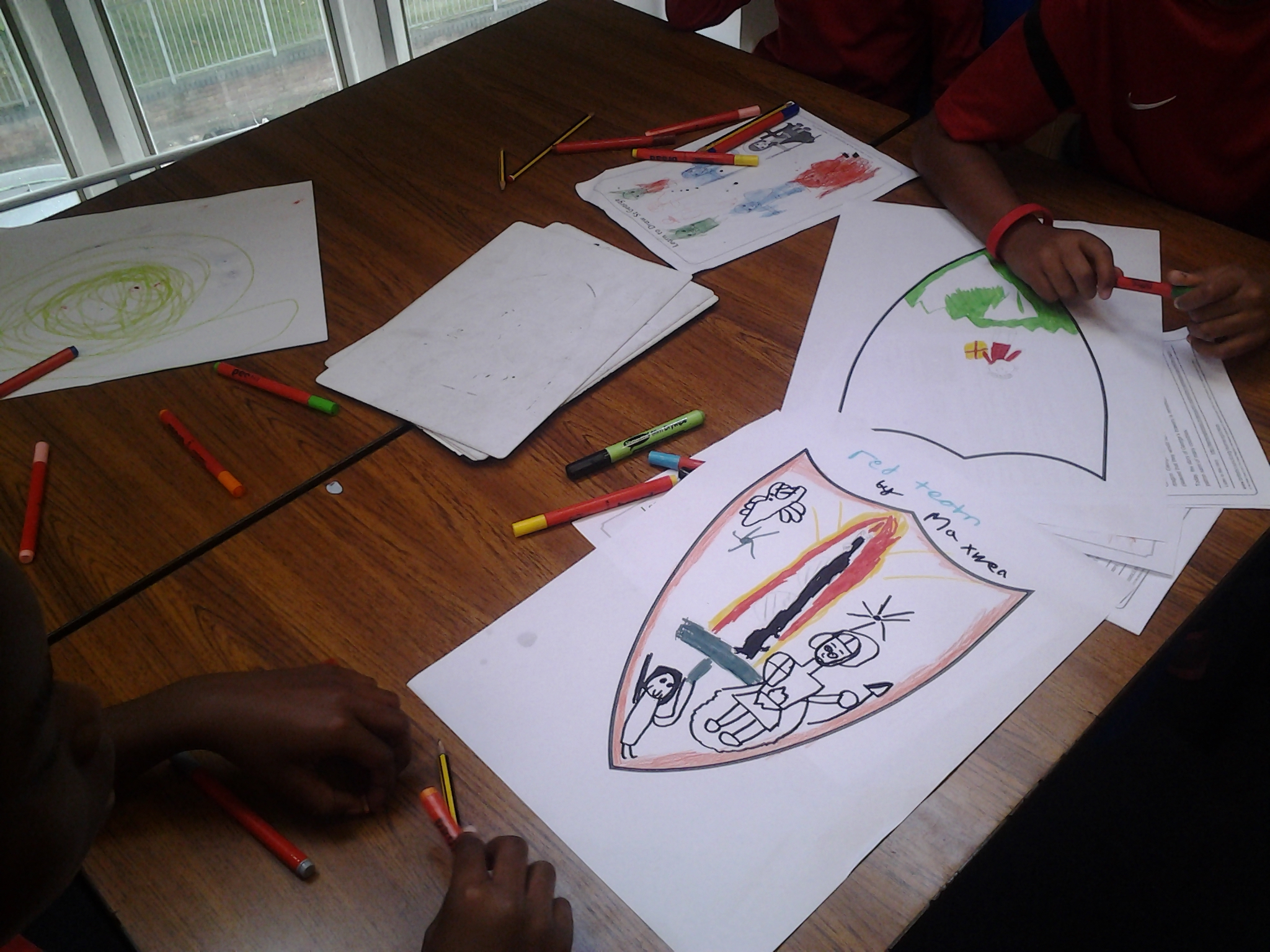 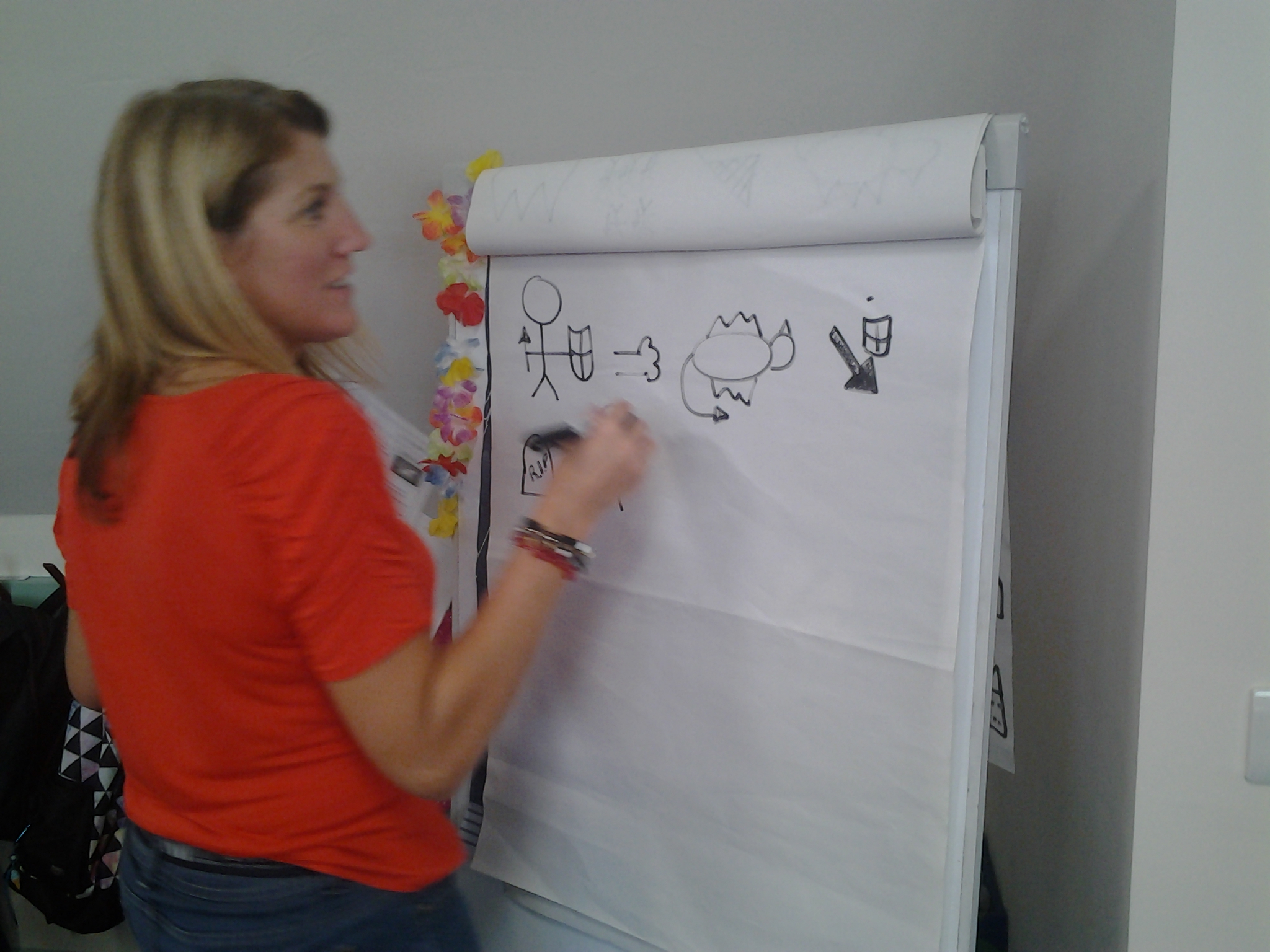 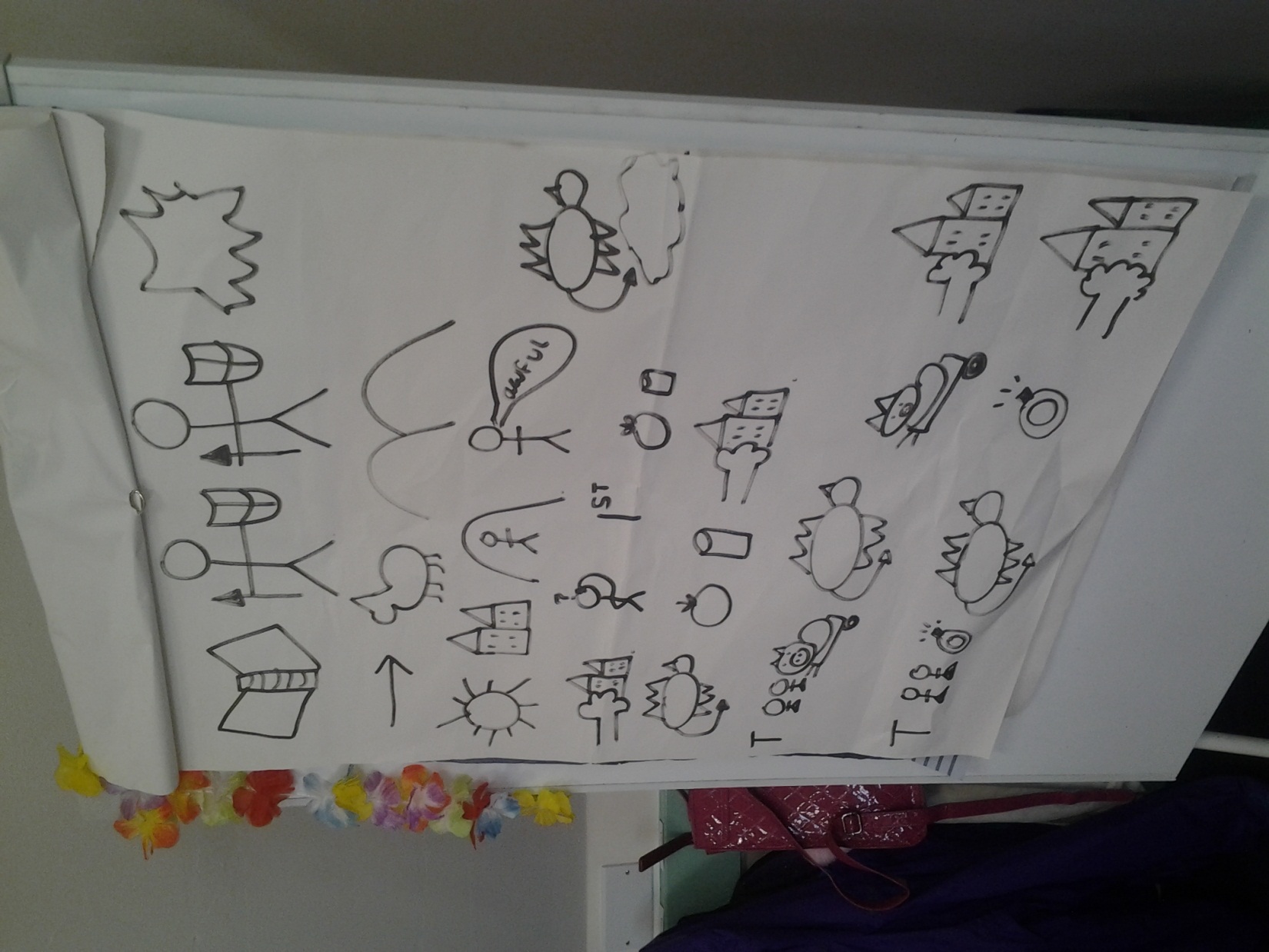